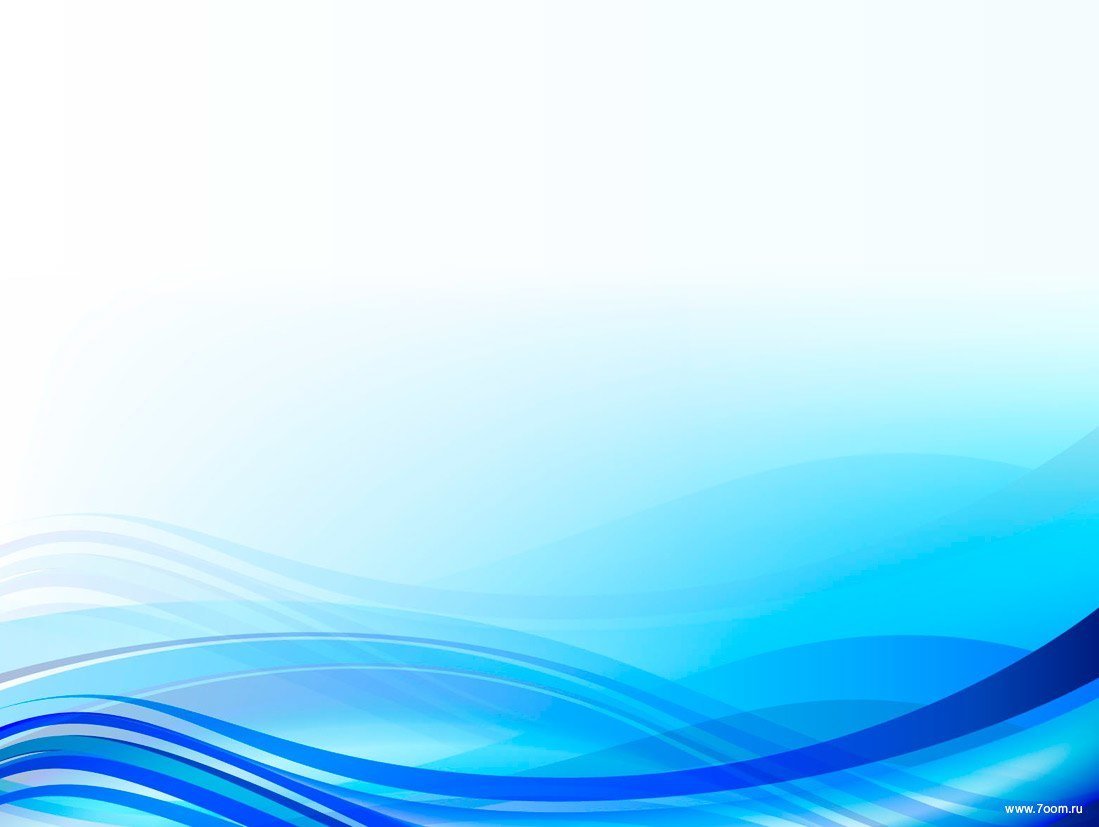 «Дети должны жить в мире красоты, игры, сказки, музыки, рисунка, фантазии, творчества.»
В.А.Сухомлинский
КРУЖКОВАЯ РАБОТА
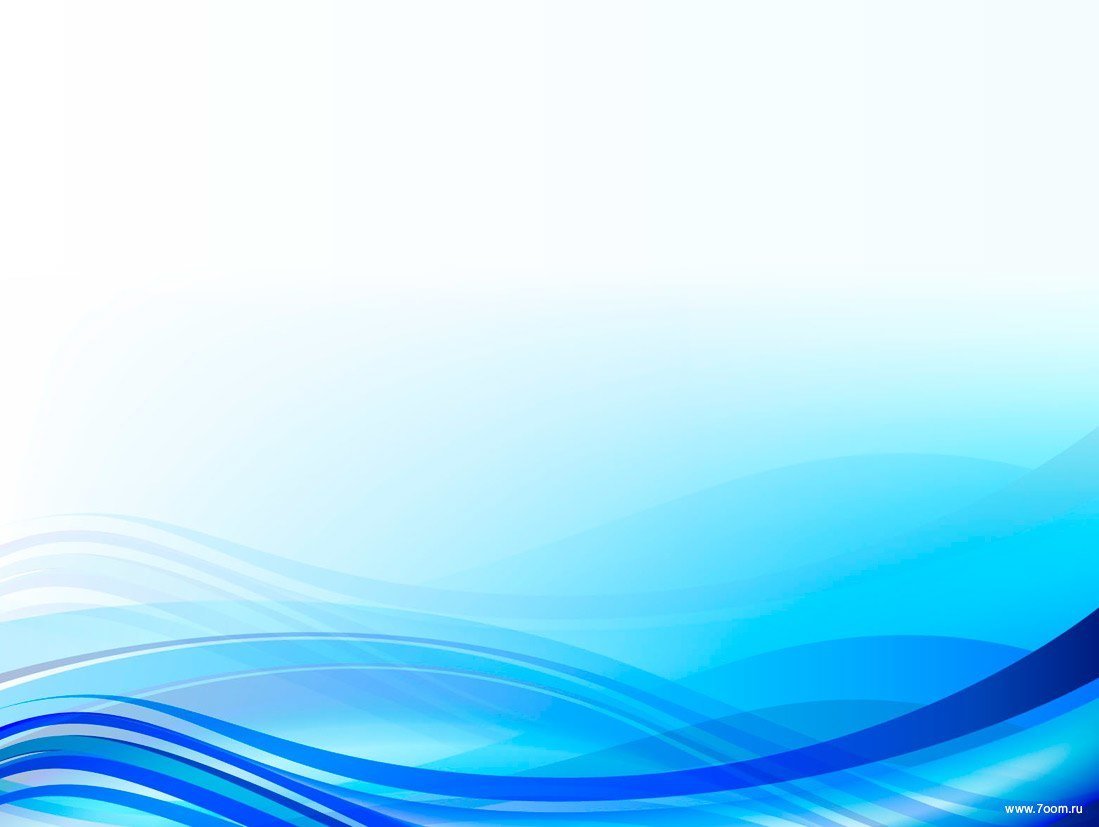 Кружковая работа, одна из форм дополнительного образования детей, заключающаяся в организации кружков, секций и клубов различной направленности. Кружковая работа осуществляется в процессе внеурочной работы.

Сущность кружковой работы – это определенная теоретическая  или прикладная программа ,которая изучается на основе самодеятельности коллектива, а также на основе работы товарищей организованных в кружок
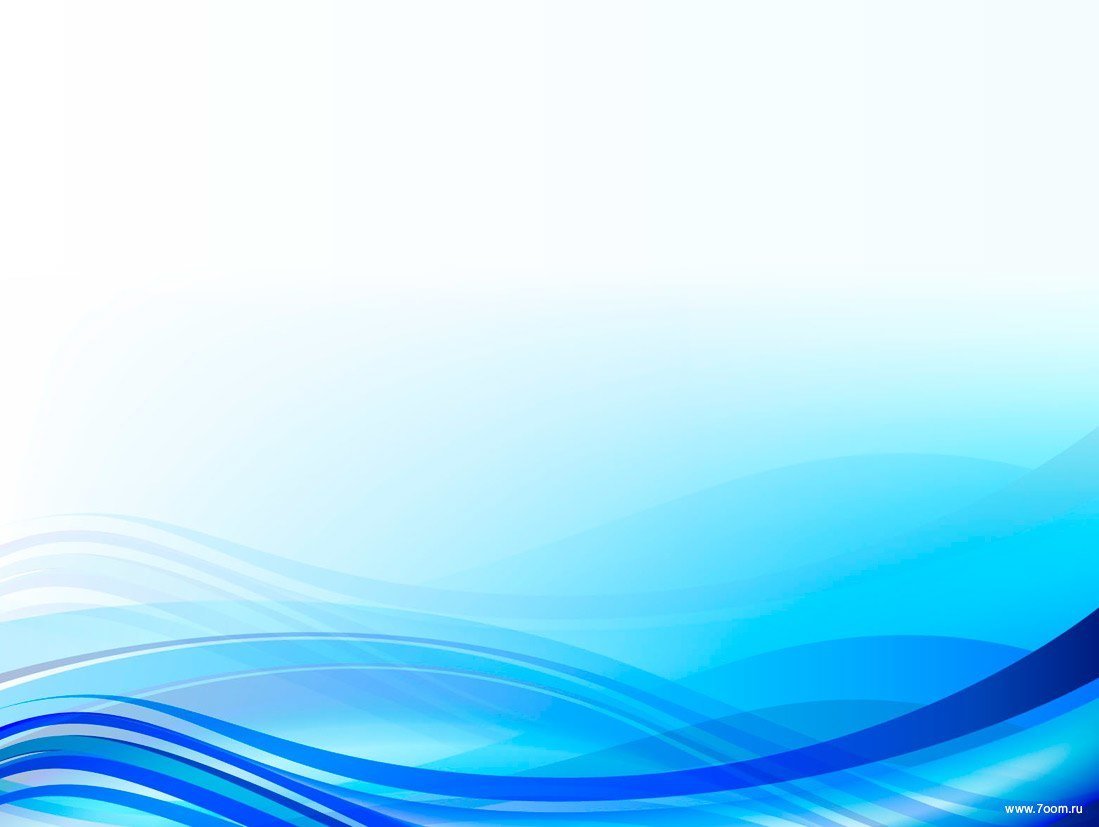 Одним из  путей оптимизации воспитательного процесса и полноценного развития личности ребенка является организация кружков.
Ц Е Л И :

 - создание оптимальных условий для интеллектуального развития;
- удовлетворение интересов, склонностей и дарований учащихся;
- самообразование и творческого  труда;
- разумного досуга, отдыха  и развлечений
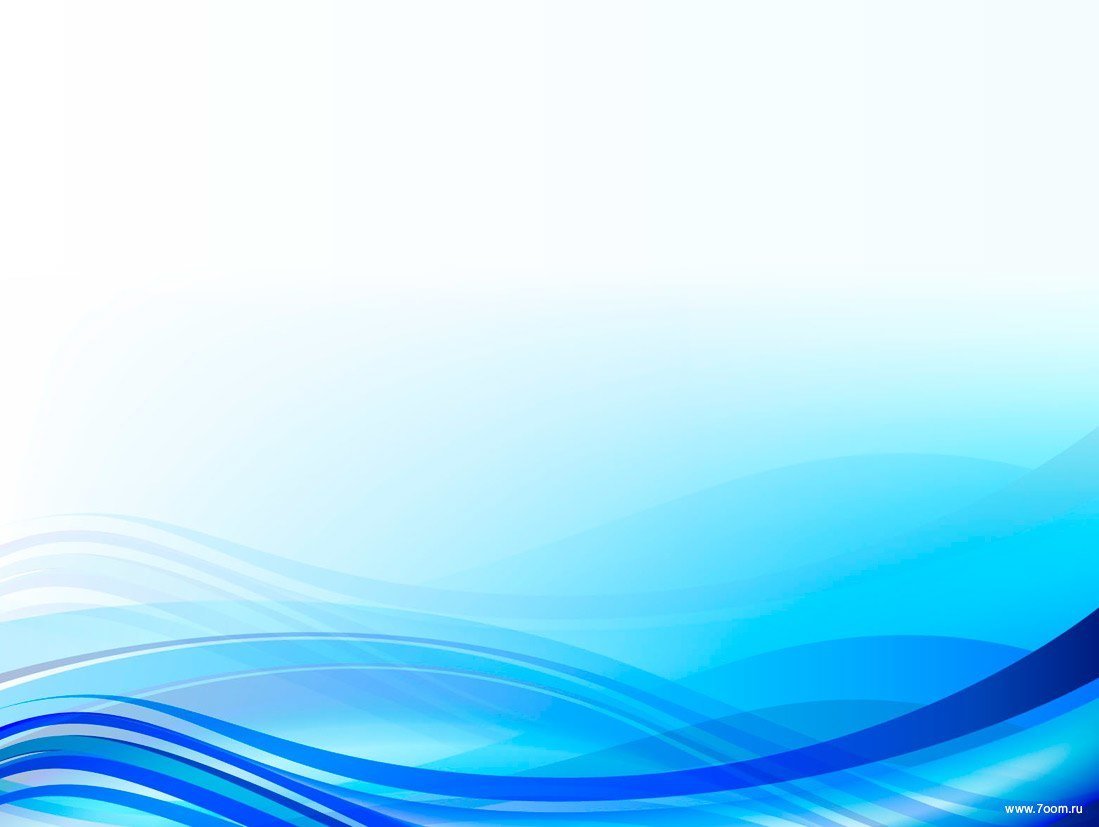 Задача кружков - углублять и расширять кругозор учащихся, удовлетворять их интересы и запросы, развивать творческие способности, прививать практические умения и навыки .
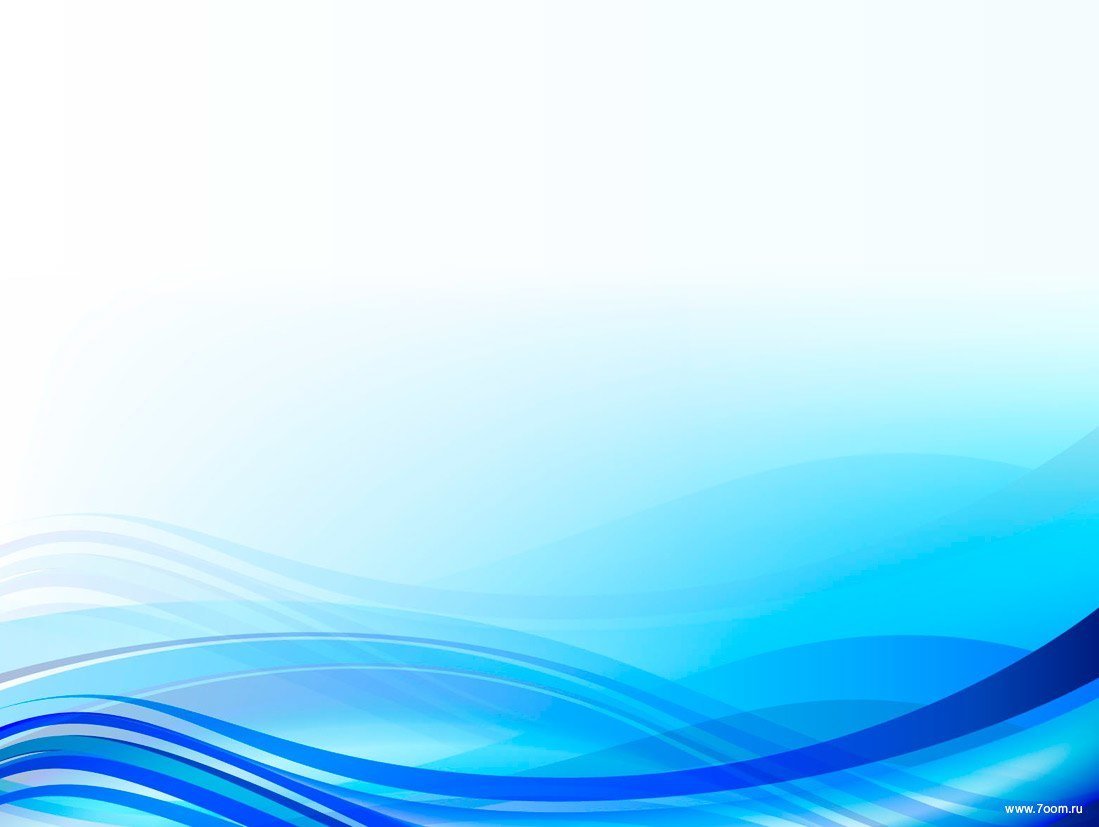 История возникновения кружковой работы
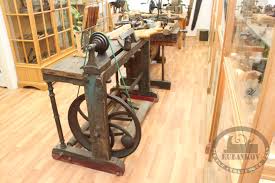 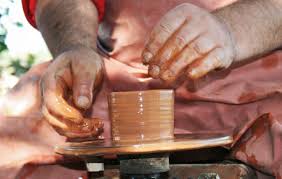 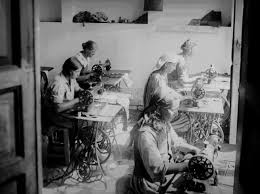 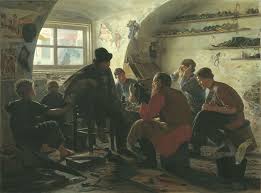 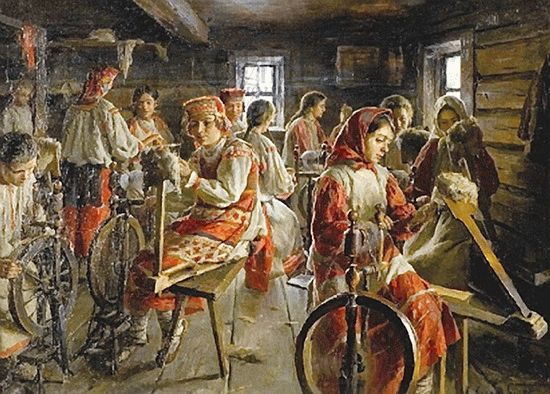 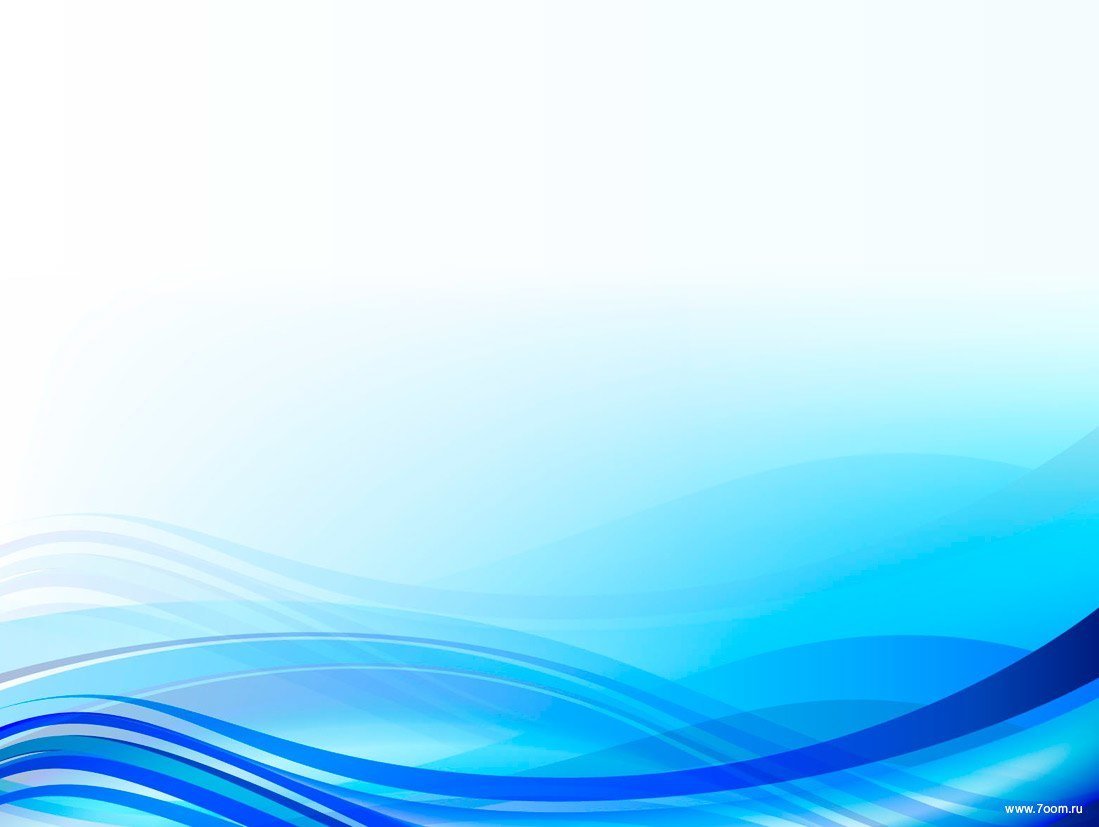 Главная задача внеурочных
 форм организации – 
это активизировать процесс познавательной деятельности учащихся
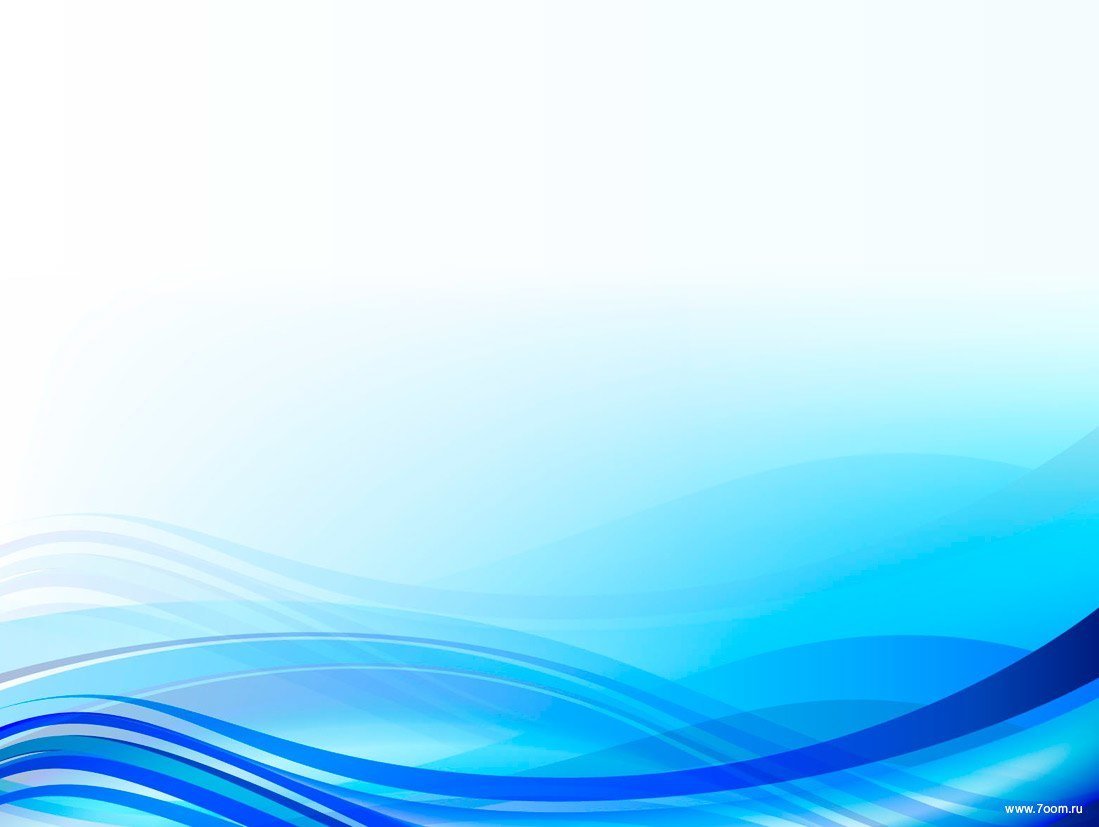 Художественно-эстетические
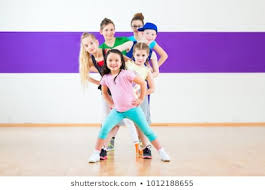 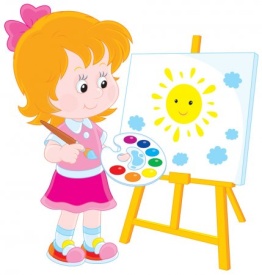 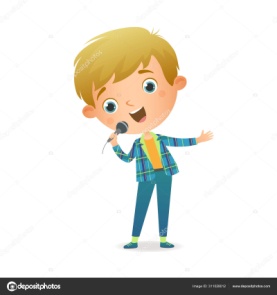 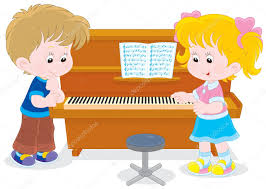 Технические
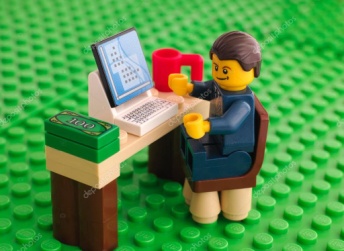 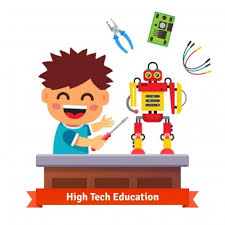 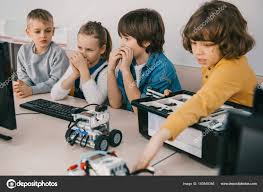 Физкультурно- спортивные
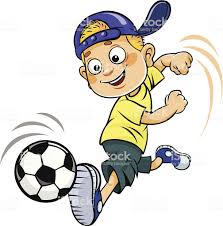 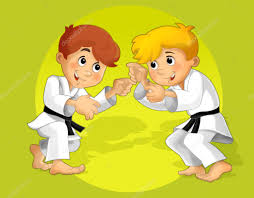 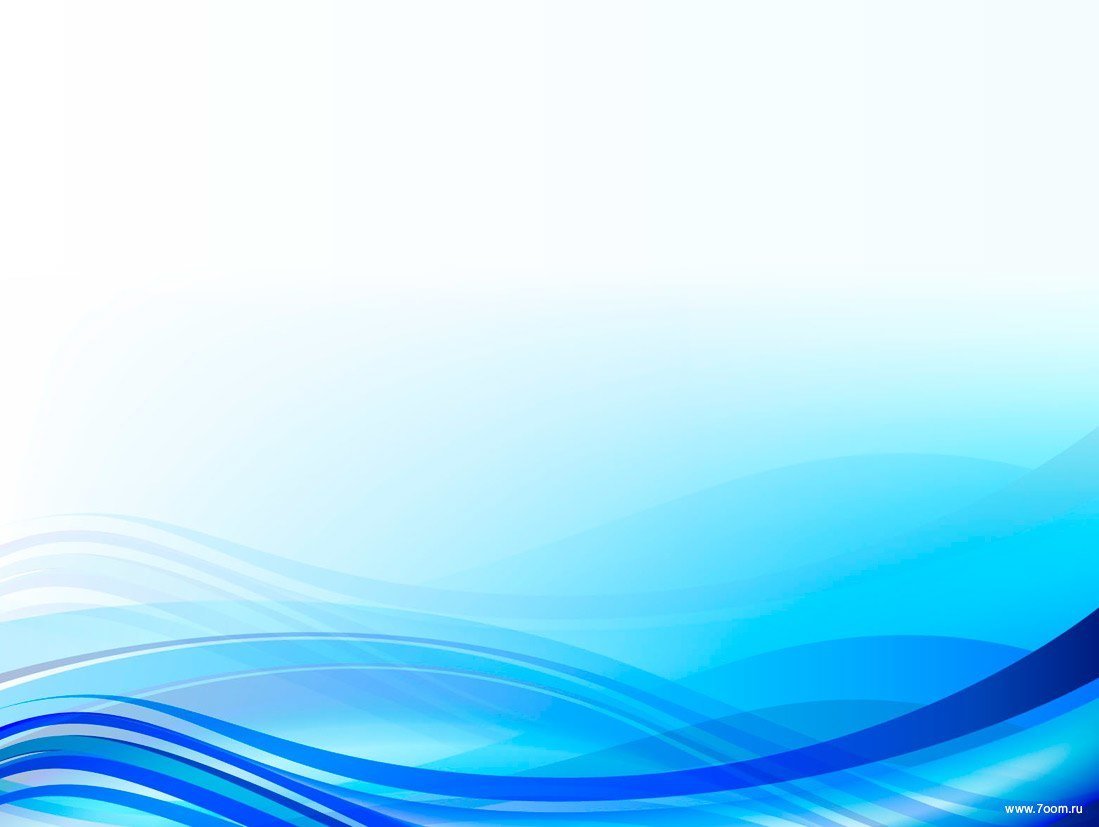 Учащимися, нашей школы,  которые регулярно посещают кружки, были достигнуты высокие  результаты на школьных и выездных мероприятиях (олимпиады, конкурсы) как в индивидуальном, так и в командном участии.
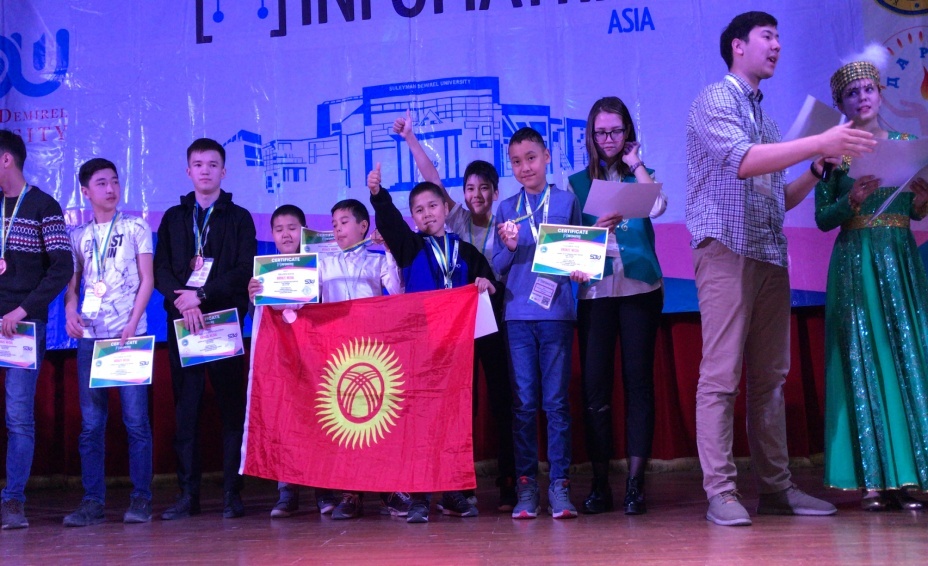 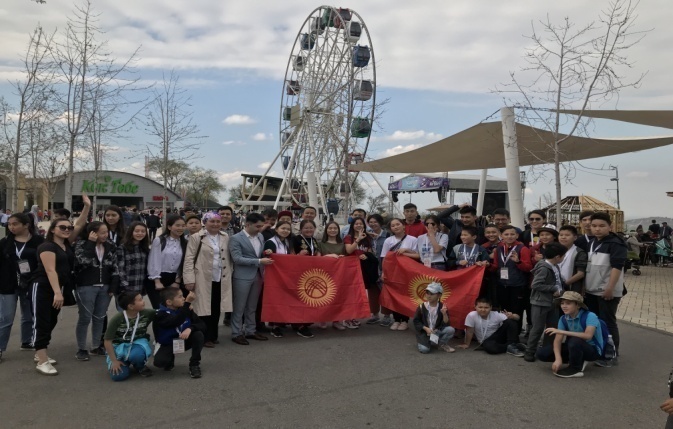 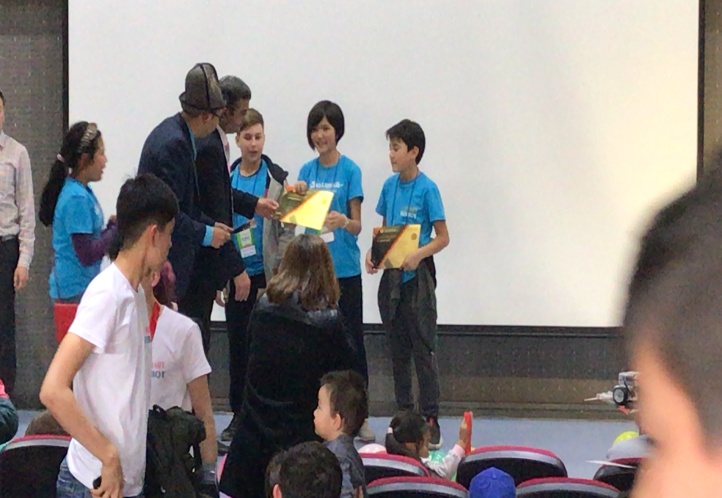 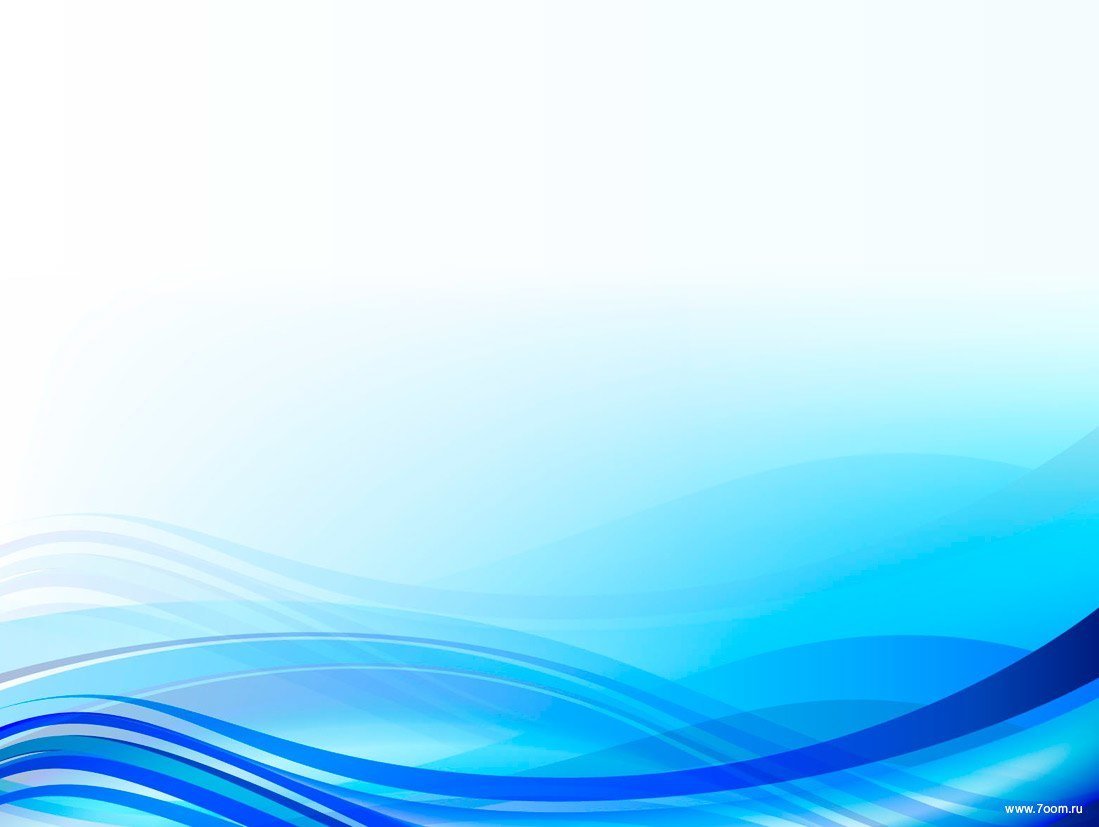 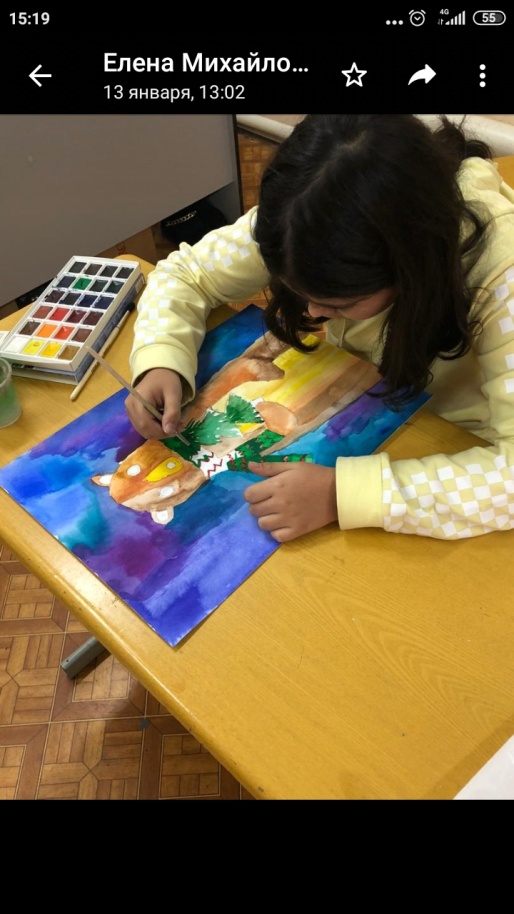 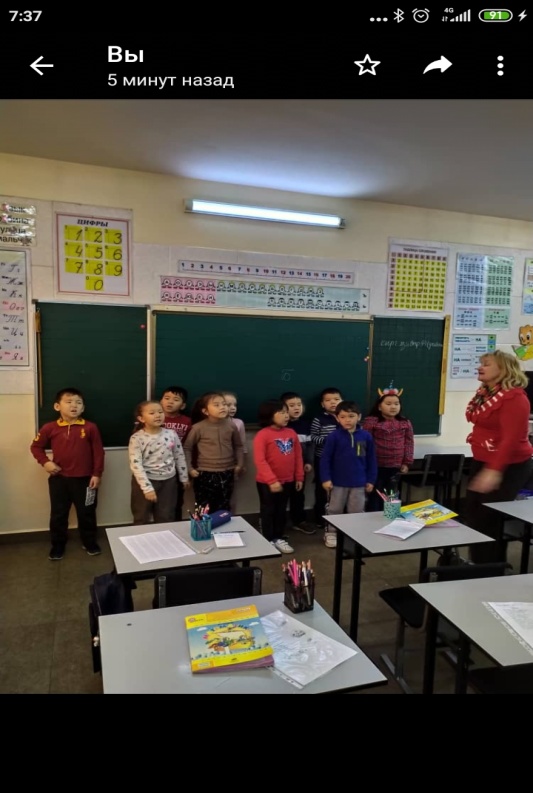 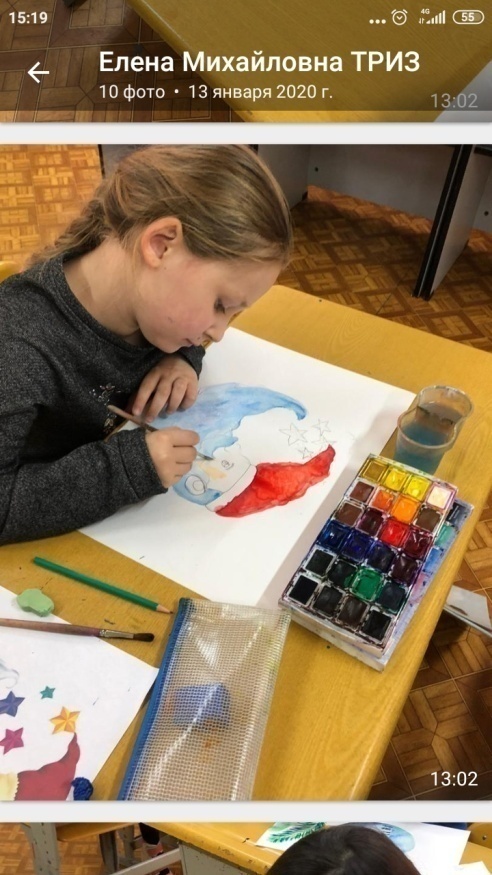 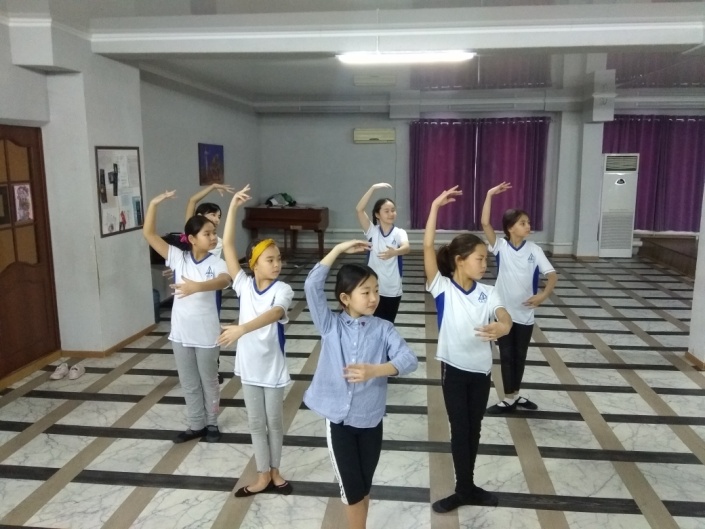 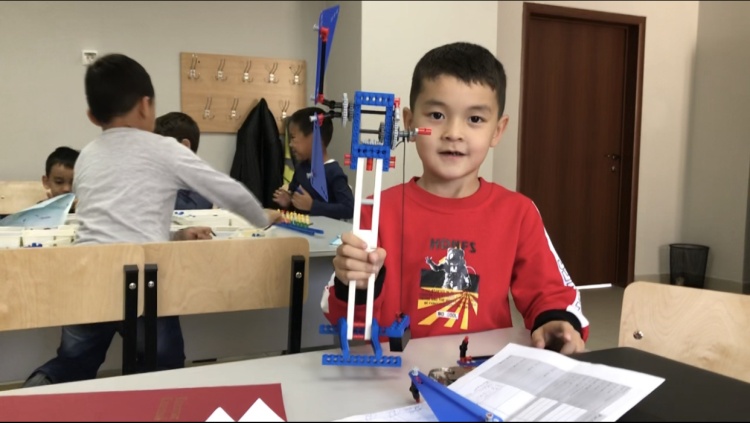 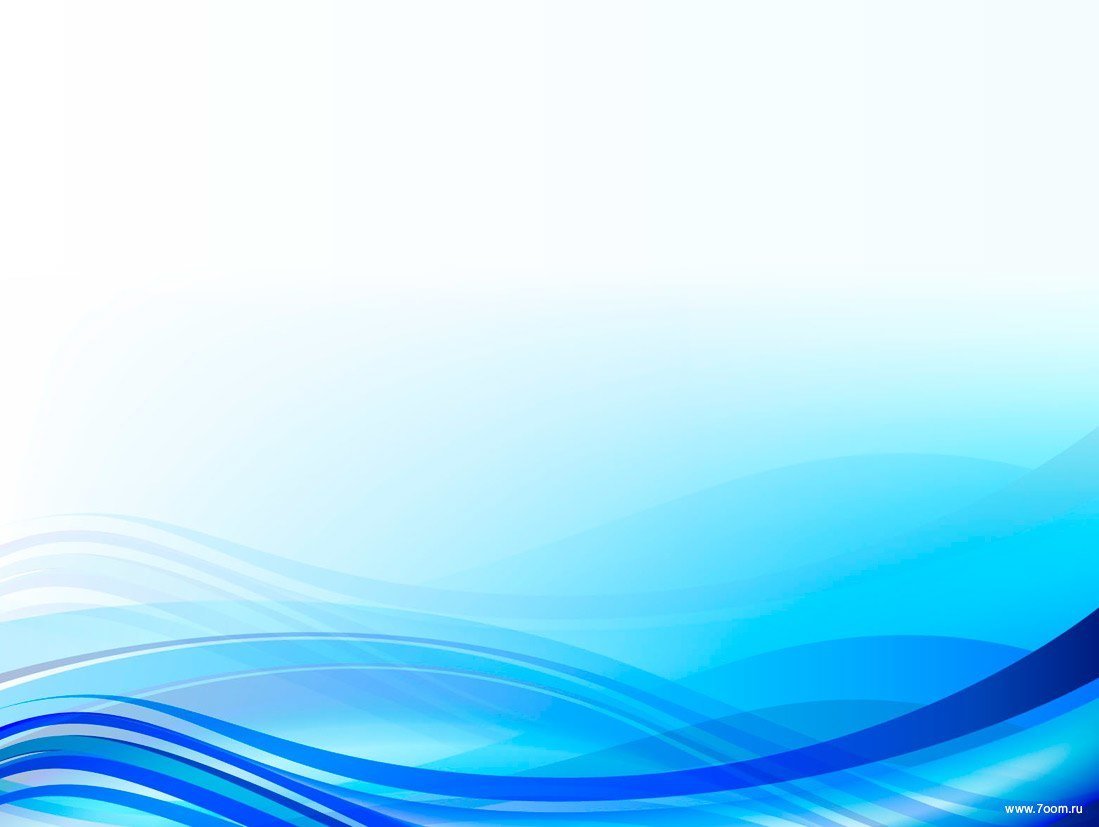 Футбол
Хореография
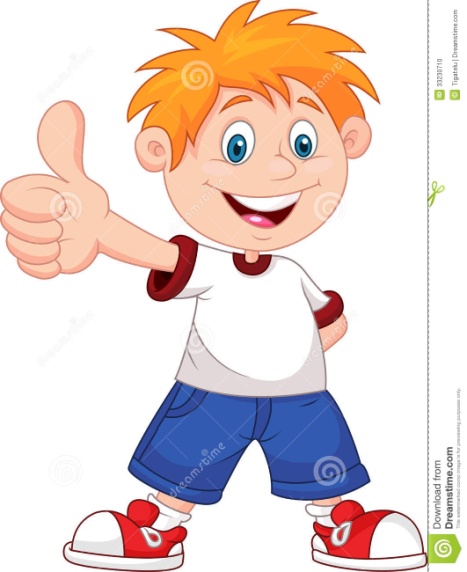 Дзюдо
Вокал
Игра на муз.инструментах
ИЗО творчество
Роботехника
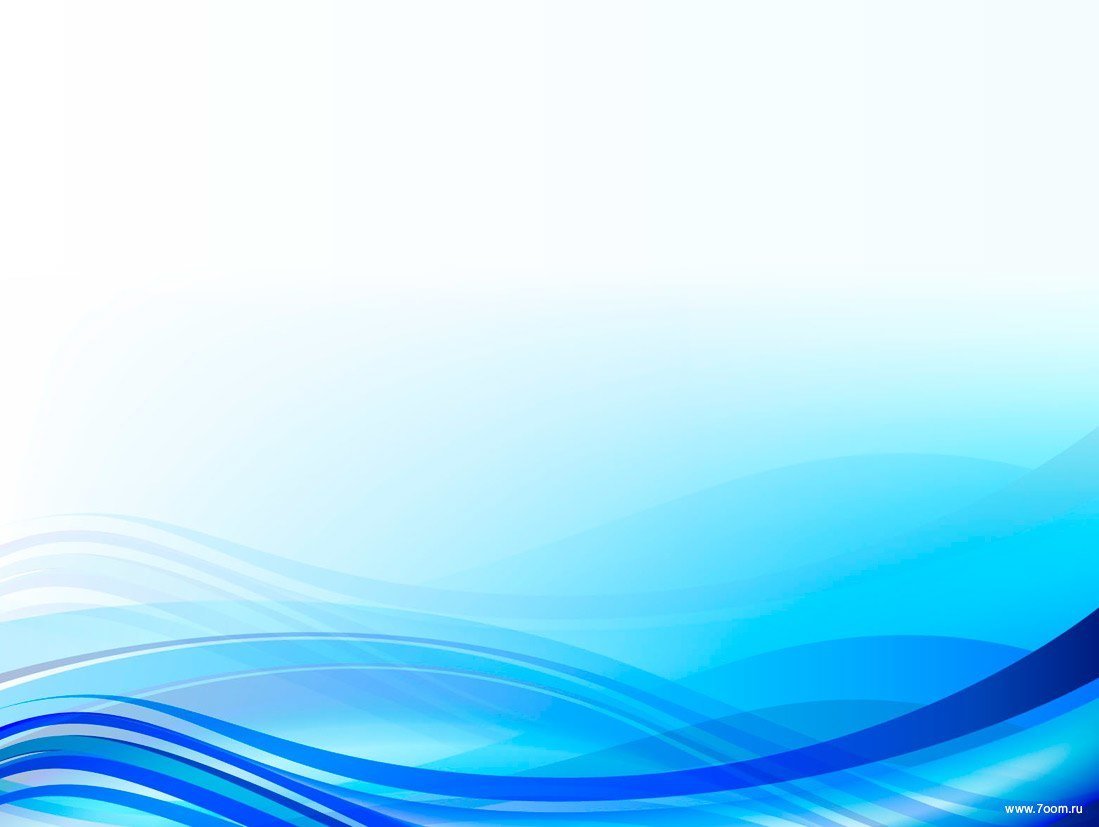 Оптимизация кружковой работы - 
позволяет привлечь ребят к всевозможным видам кружковой деятельности
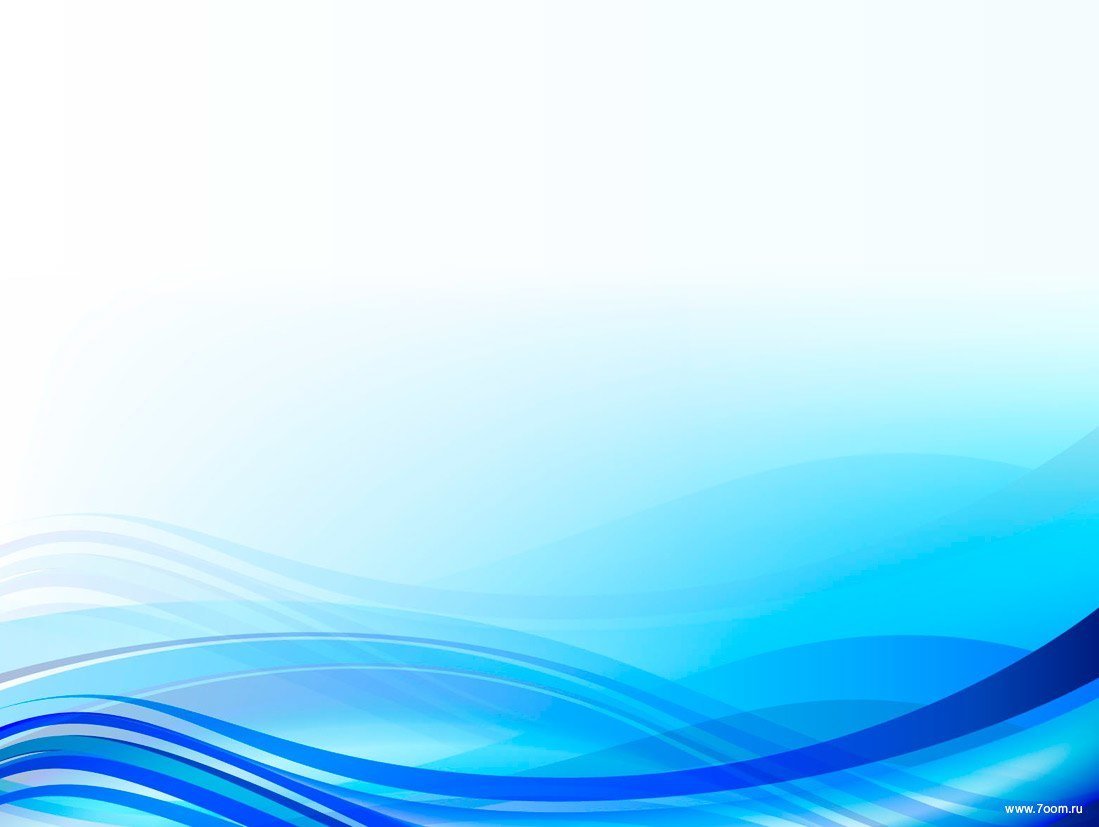 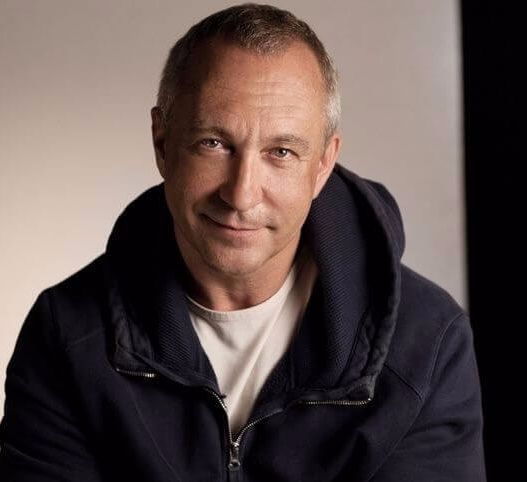 «Межполушарная ассиметрия координация через  ритм создается 
 игрой  на музыкальных инструментах. Они(инструменты) развивают мелкую моторику, межполушарную синхронизацию и  ассиметрию. Иностранные языки без музыкального слуха вообще не усваиваются. 
Чем лучше музыкальный слух, тем 
будет лучше усвоение языков. 
Чем больше ребенок осваивает 
чего - то нового, переходя из одного кружка в другой, тем лучше будет усваиваться различные этапы 
стратегии.»
			А.П.Ситников.
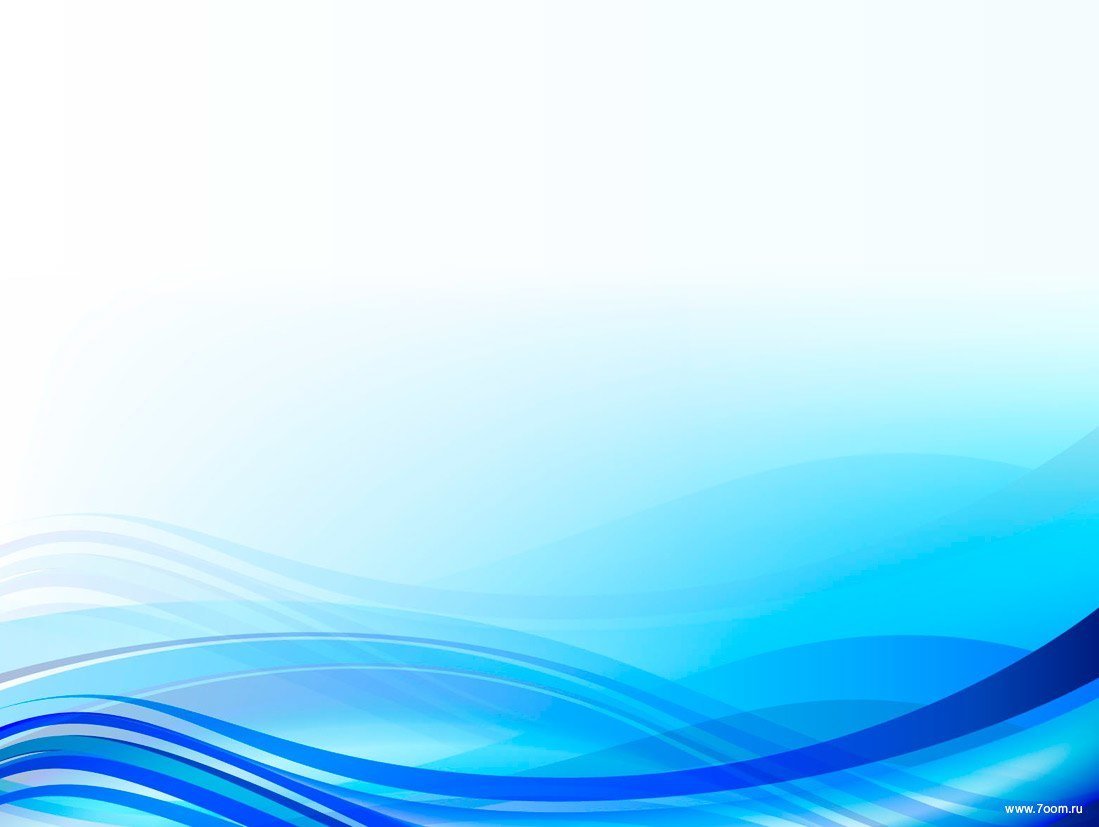 «Грустно и серо было бы детство, если бы
из него выбросить праздник.»
К.Д. Ушинский
ПРАЗДНИКИ
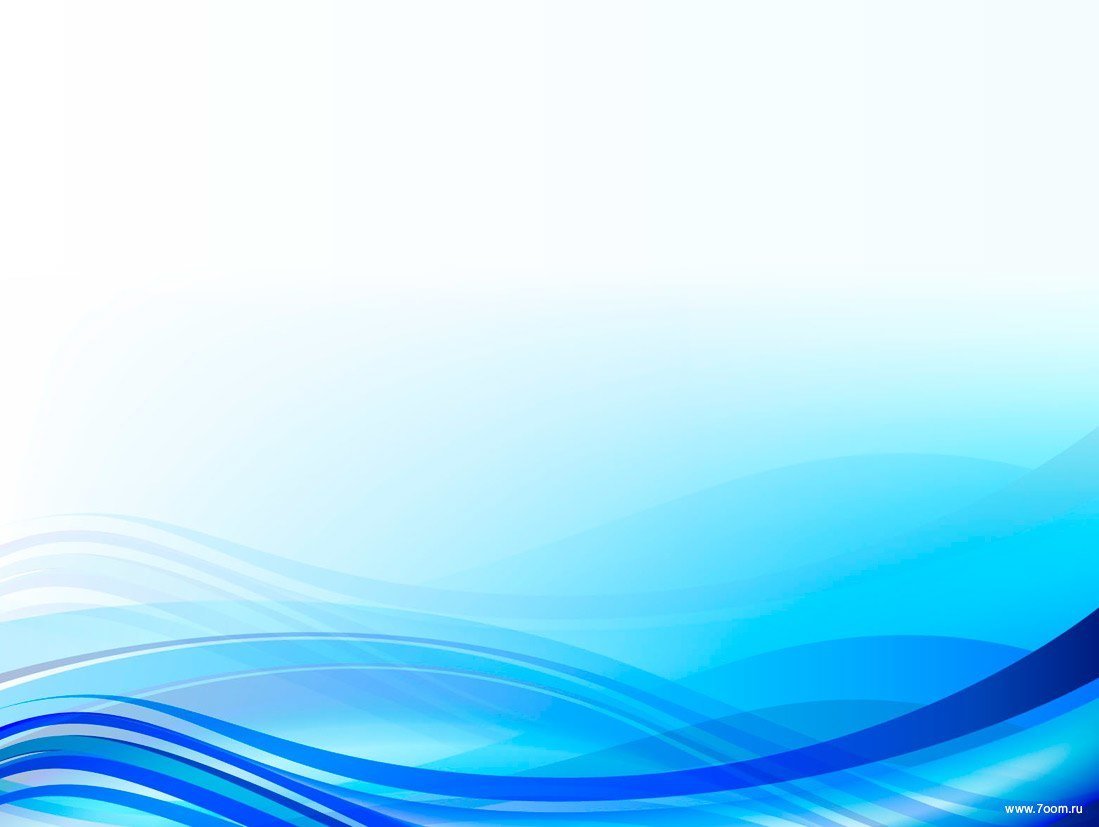 Праздник – это своеобразная форма духовного самовыражения и духовного обогащения ребенка, особое состояние  души, эмоциональный радостный подъем, вызванный переживанием  какого-либо торжественного события .
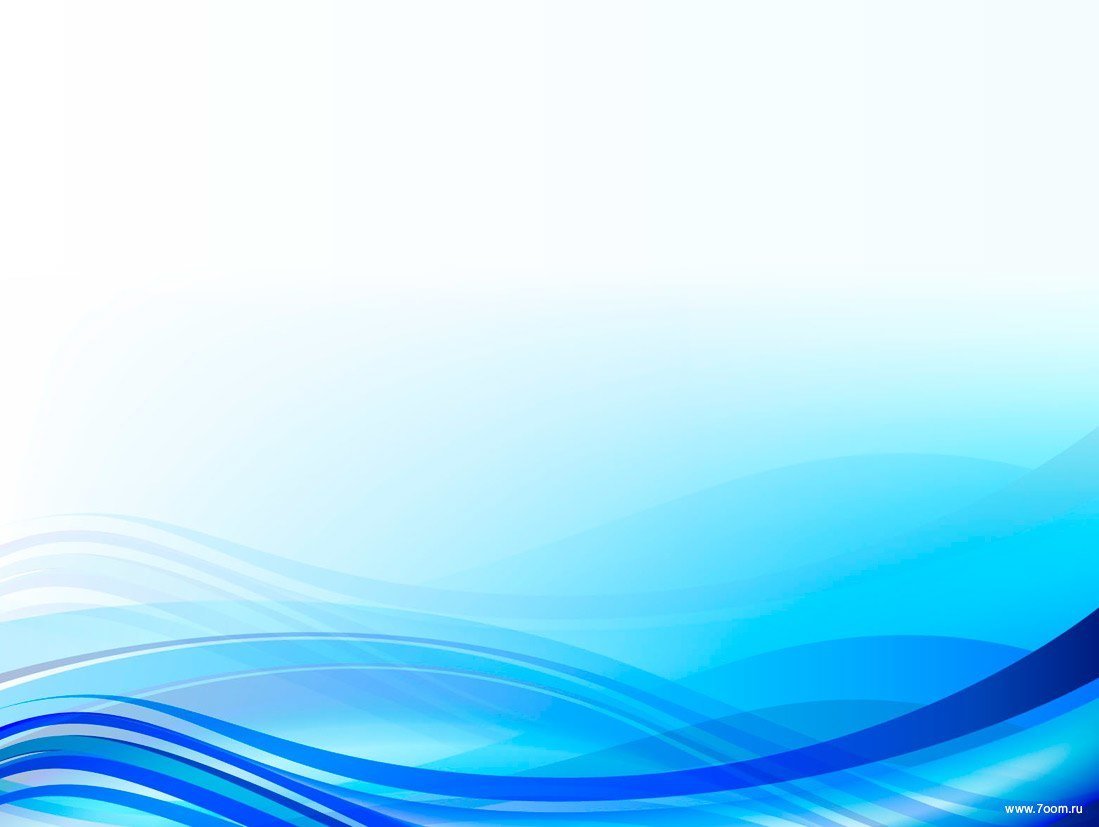 Цель праздника в том, чтобы служить познанию юными гражданами мира и развивать их мировоззрение, личную инициативу, навыки организатора, коллективиста, укреплять высокие нравственные принципы, прививать эстетические вкусы.
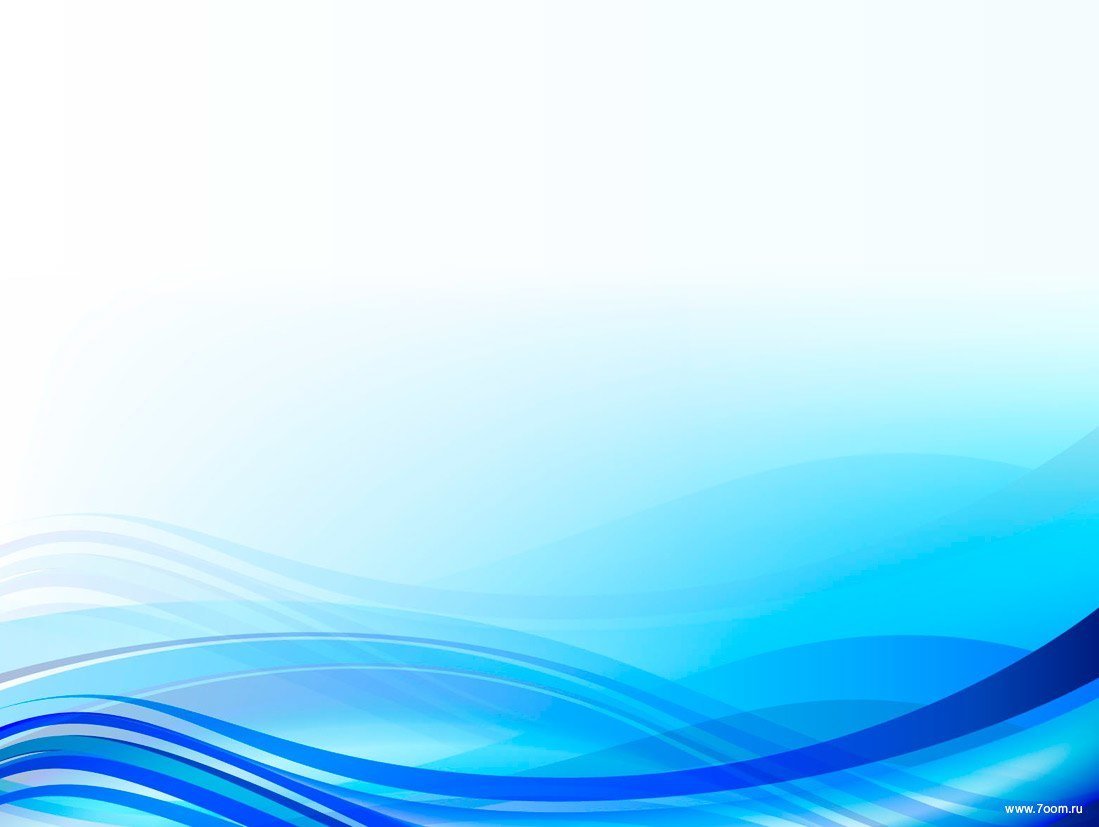 Детский массовый праздник - одна из самых распространенных  форм работы  руководителя детского коллектива. Праздник нужен детям как вид творчества, как одна из форм их духовного самовыражения. 

Особенностями детского праздника являются: общественно значимое содержание; игровая форма; зрелищность; эмоциональность; гармоничное соотношение между поучением и развлечением, познавательным и эмоциональным содержанием.
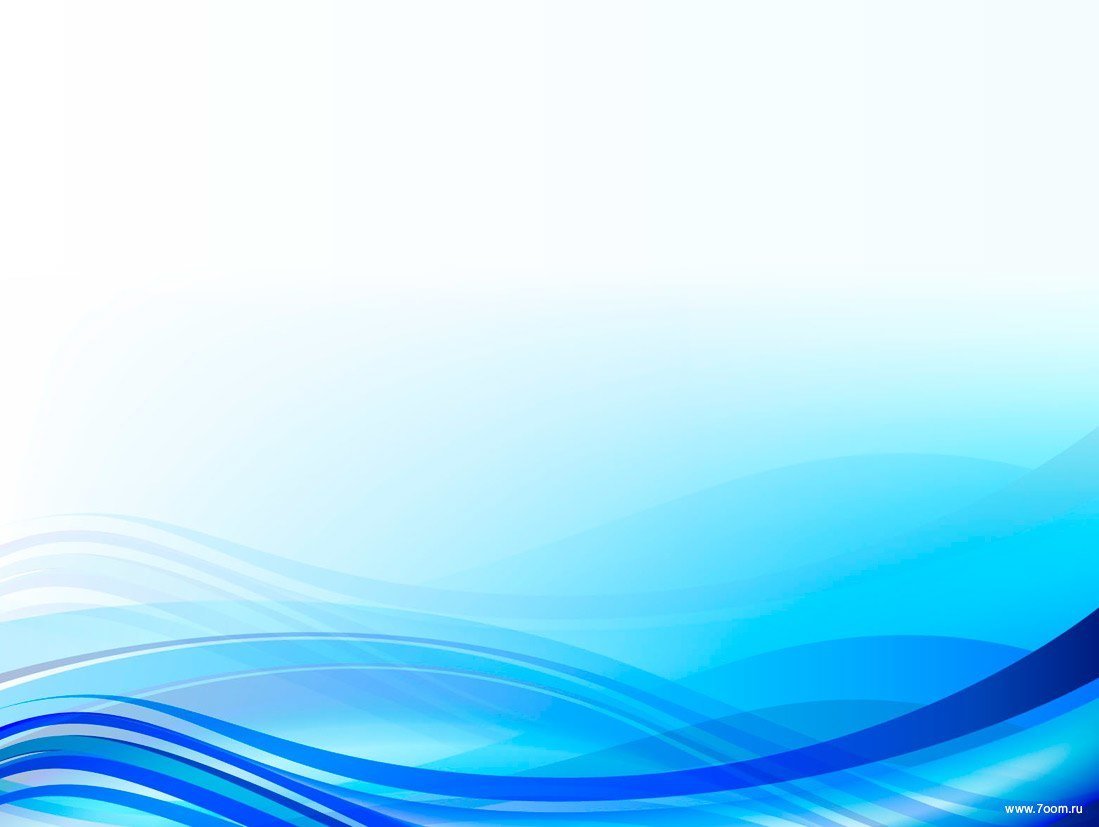 Массовый праздник – явление интегративное, комплексное.
 В нем специфически переплетаются действия, являющиеся предметным выражением тех или иных форм общественного сознания. В своеобразной форме в празднике сочетаются политические мероприятия и различные игры, зрелища,
которые вызывают у его участников коллективные переживания.
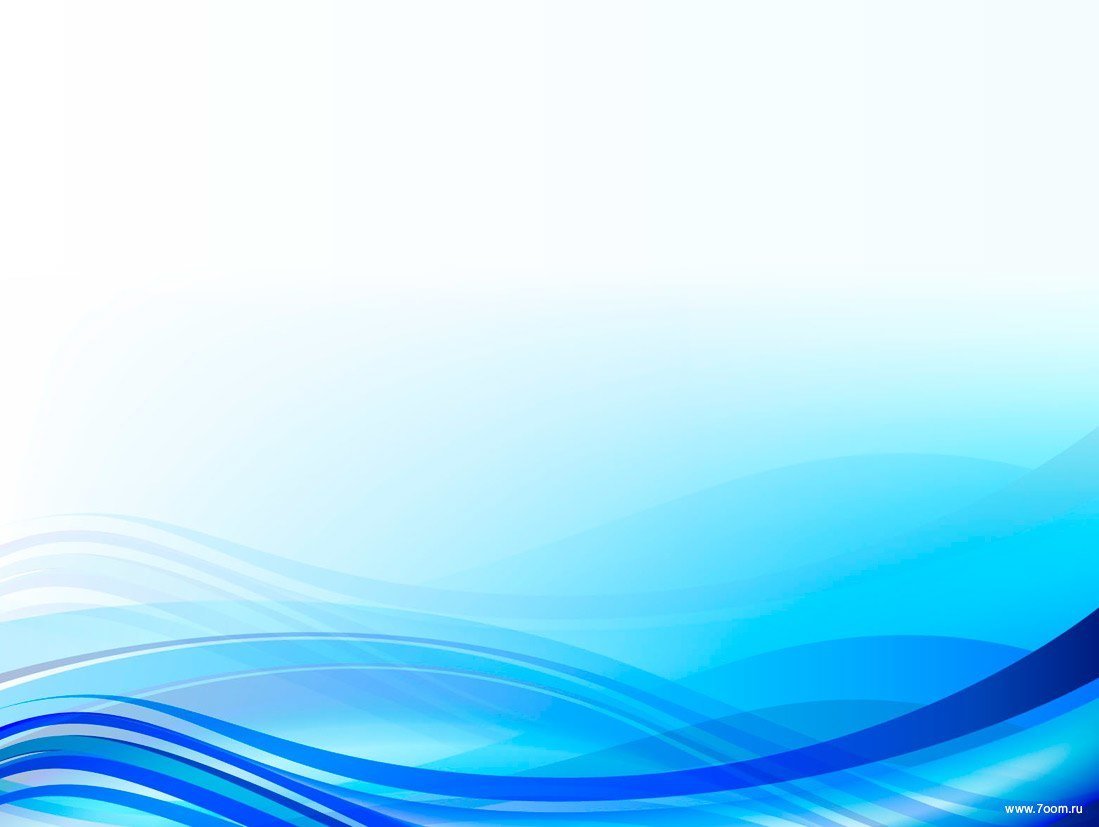 При планировании праздника применяется 
форма его проведения:

дать  инициативу проведения праздника детям

избегать методы  назидания, внушения

нельзя часто проводить праздники
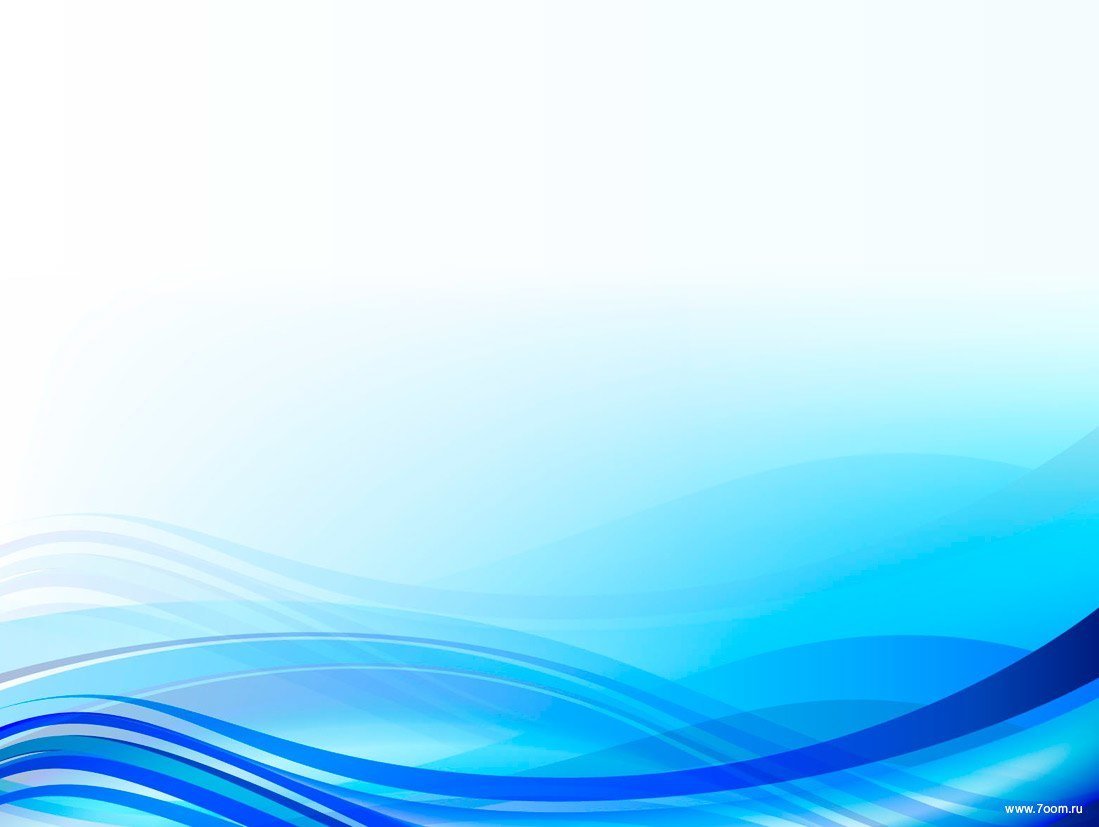 I этап. Организационный. Подготовка к празднику должна начаться 
заблаговременно. Составляется сценарий праздника. Обсуждается сценарий
 с детским коллективом.  Распределяются поручения с учетом индивидуальных интересов и способностей и начинаются репетиции. 

II этап. Предпраздничный. Проверяется готовность всех участников. Проводится генеральная репетиция, несколько прогонов всего представления. 

III этап. Сам праздник. Самое главное в начале его - настроение ожидания, 
волнения и предвкушения успеха праздника: все получится хорошо.

IV этап. Обсуждение итогов. Рефлексия.
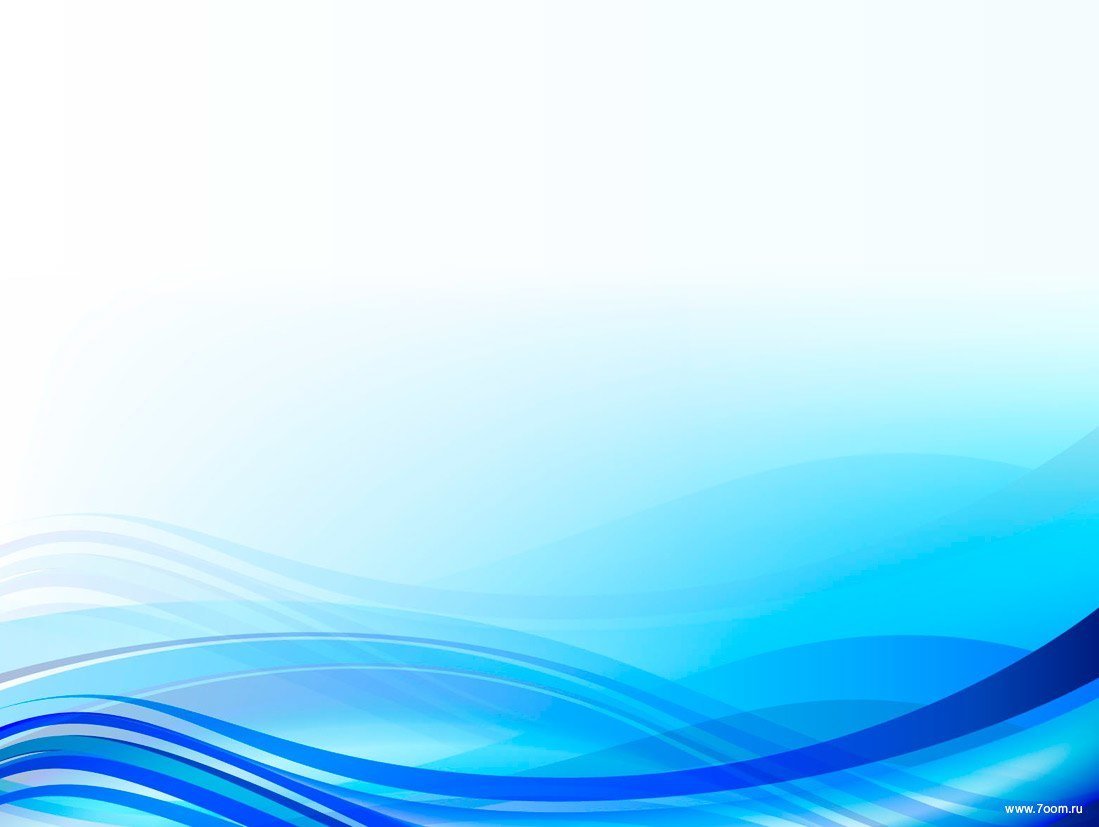 К основным условиям успеха праздника можно отнести:

- продумать замысел;
создать  план праздника;
создать сценарий;
.
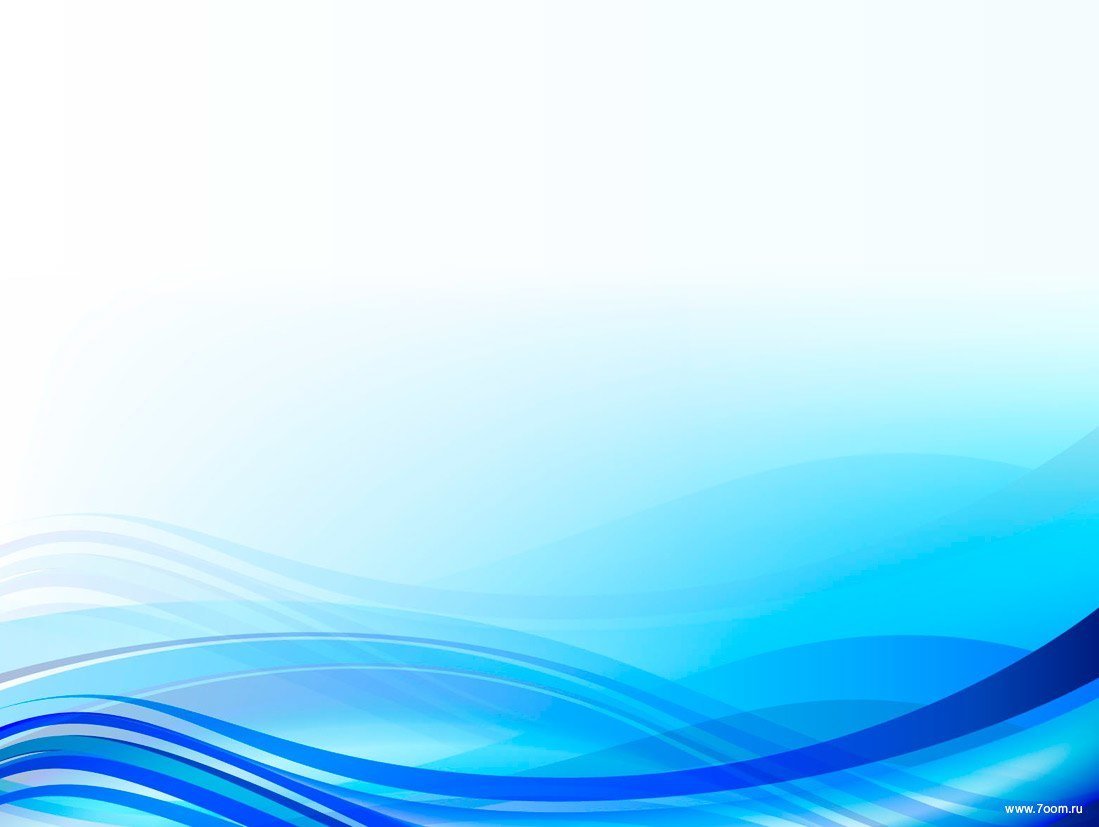 Т И П Ы    П Р А  З Д Н И К О В.
- государственные праздники: день Гос.языка, Нооруз, День защиты детей.
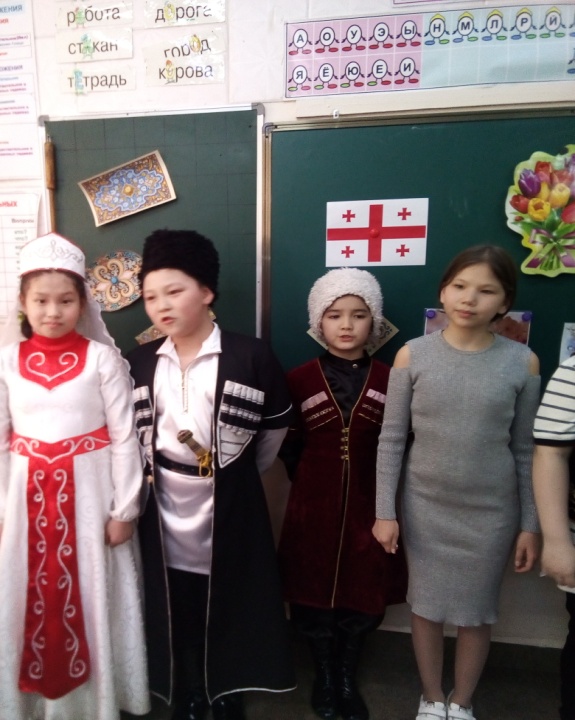 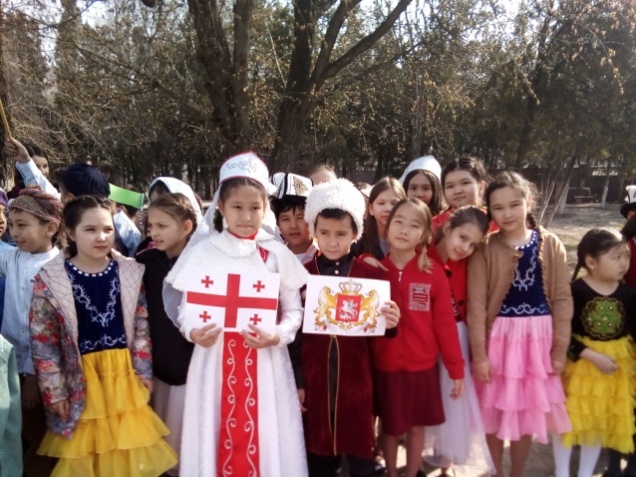 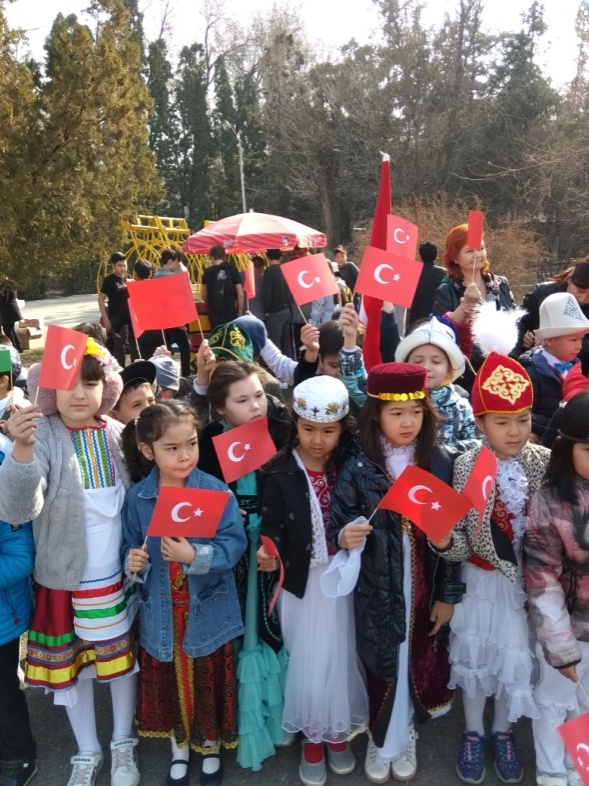 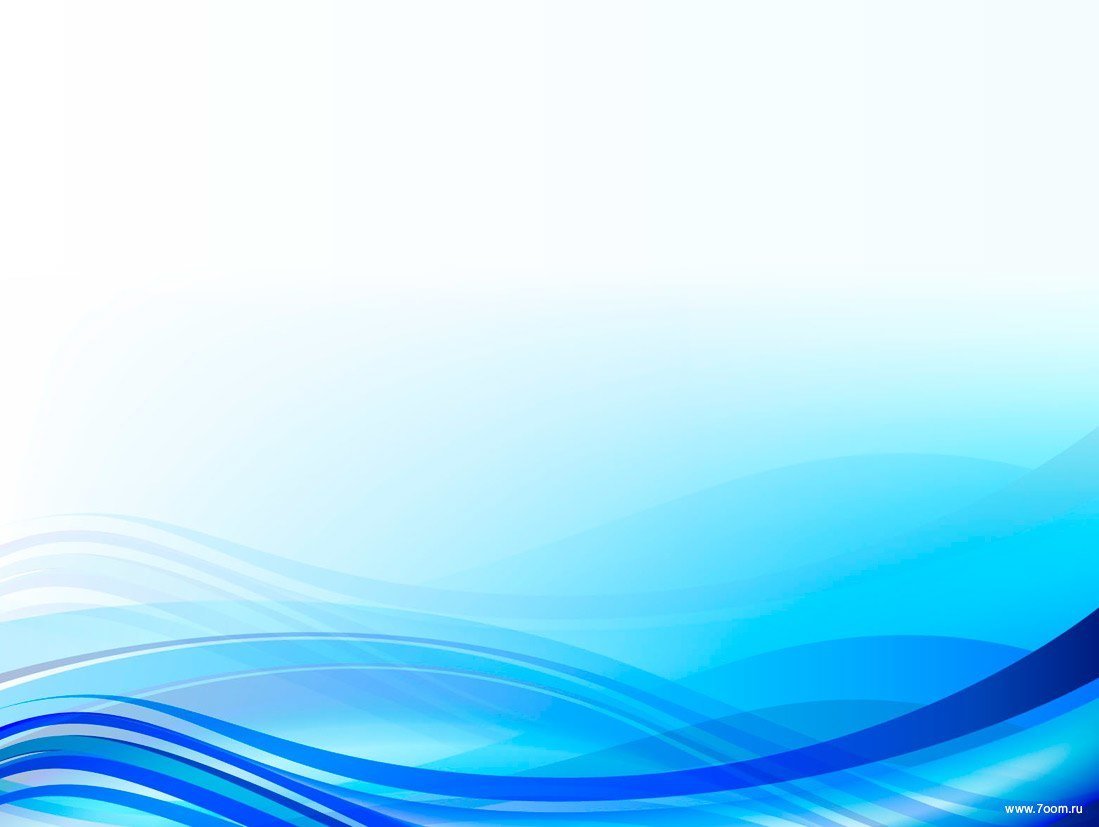 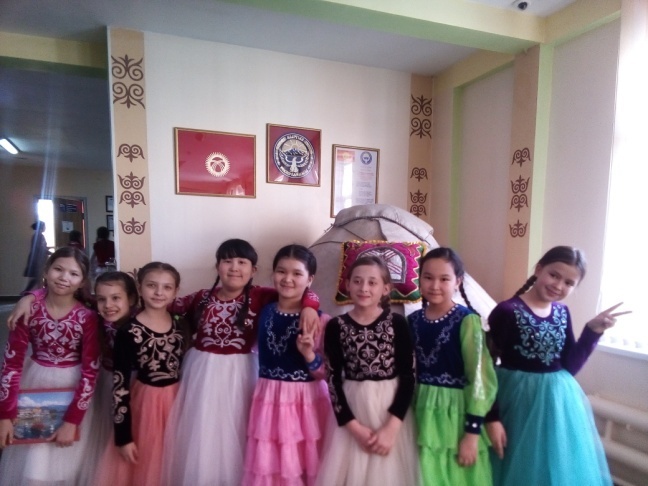 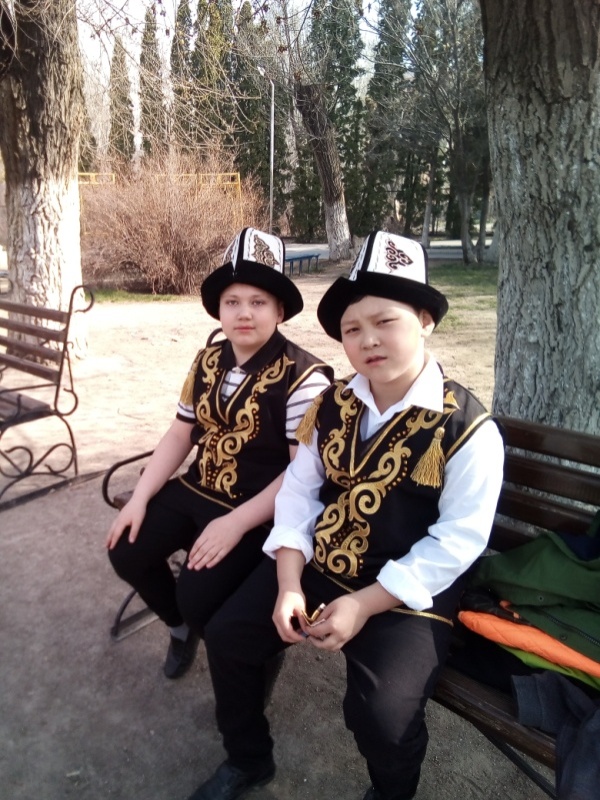 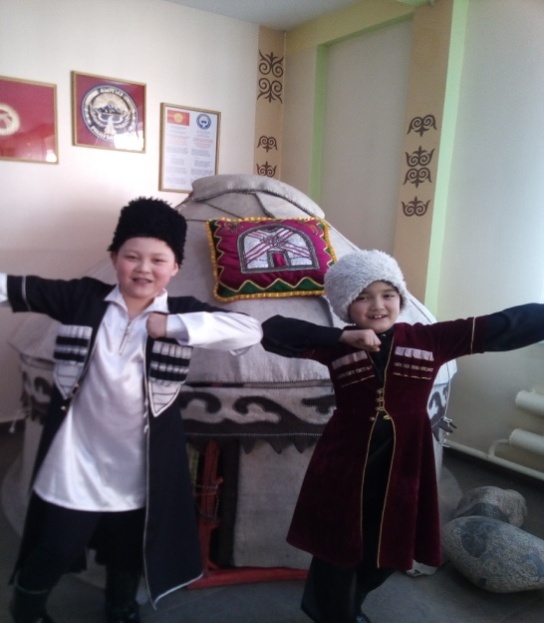 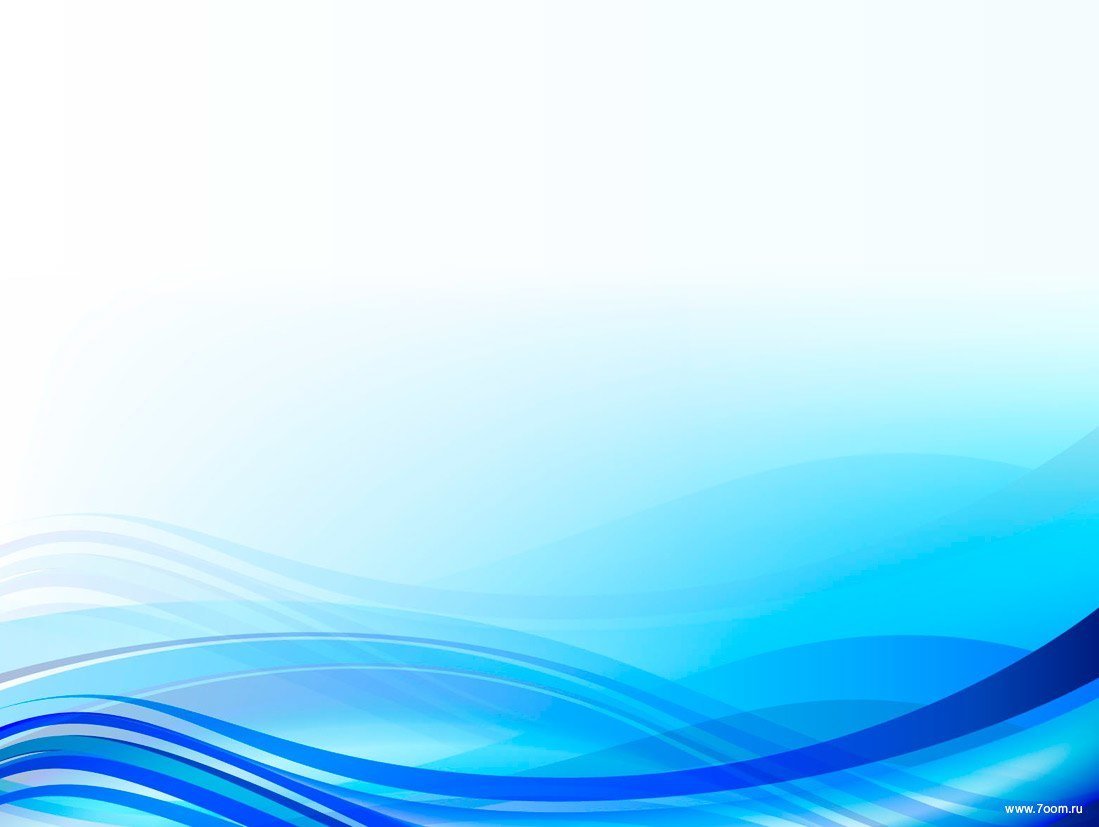 - школьные праздники: День знаний, день учителя, дни здоровья и спорта, выездные школы, последний звонок, выпускной бал,  школьный фестиваль искусств, школьные юбилеи, праздник книги
День знаний
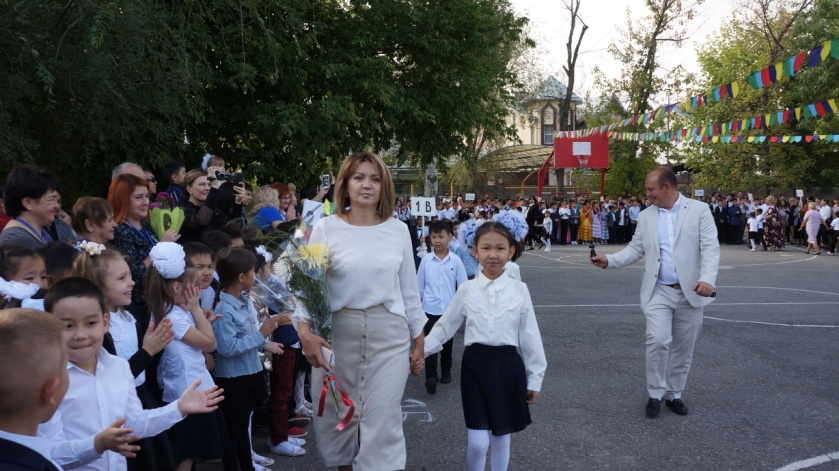 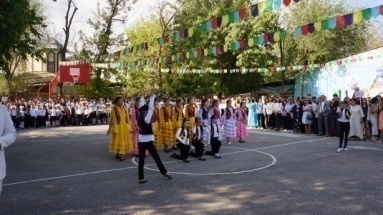 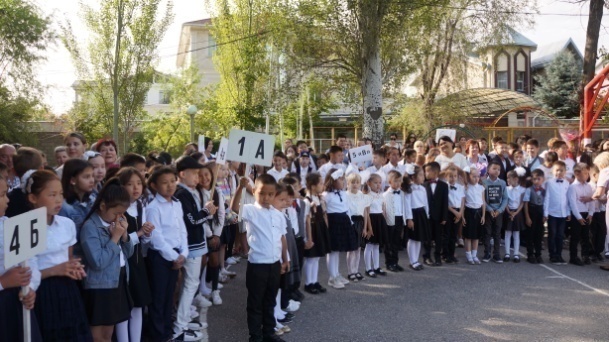 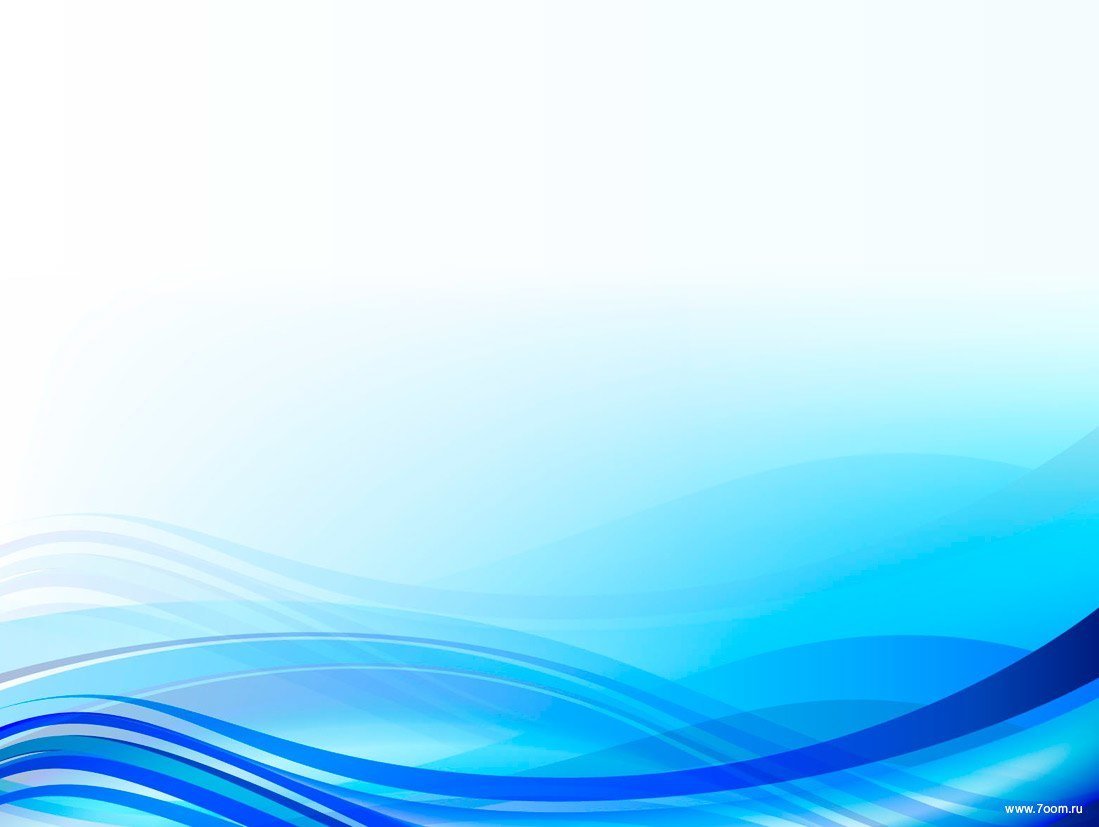 День учителя
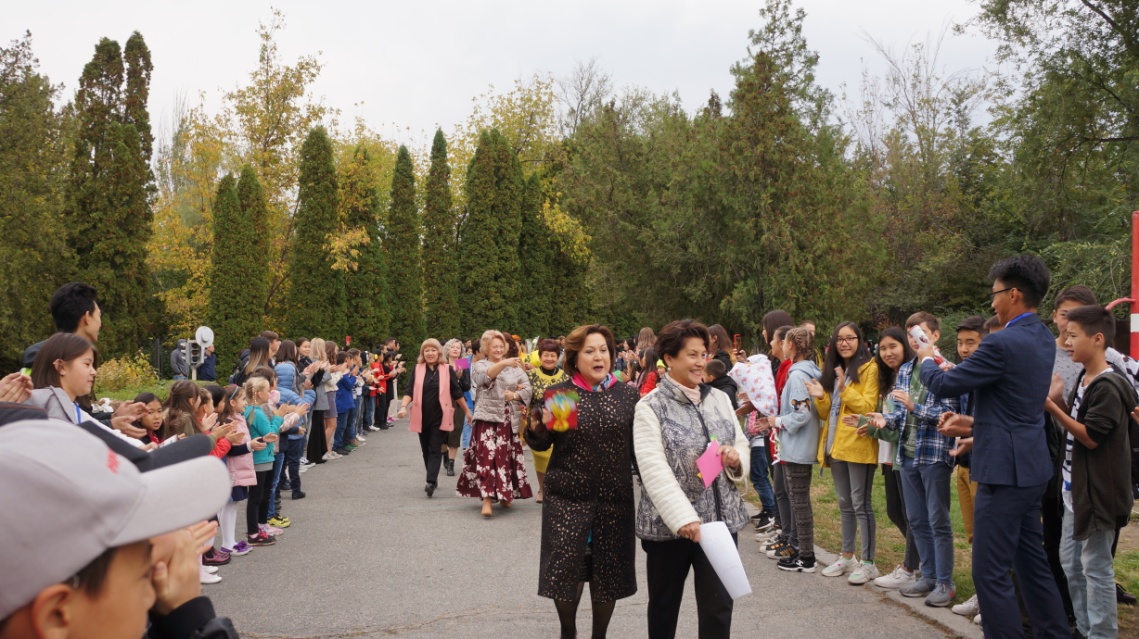 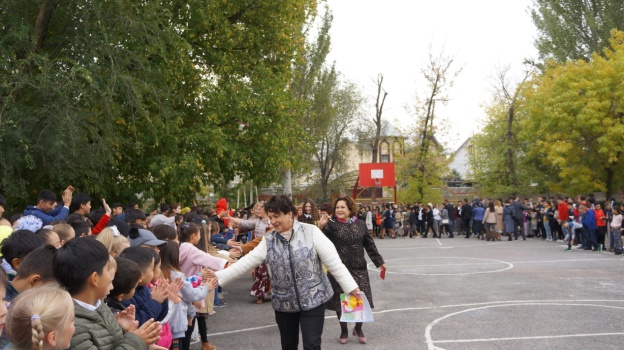 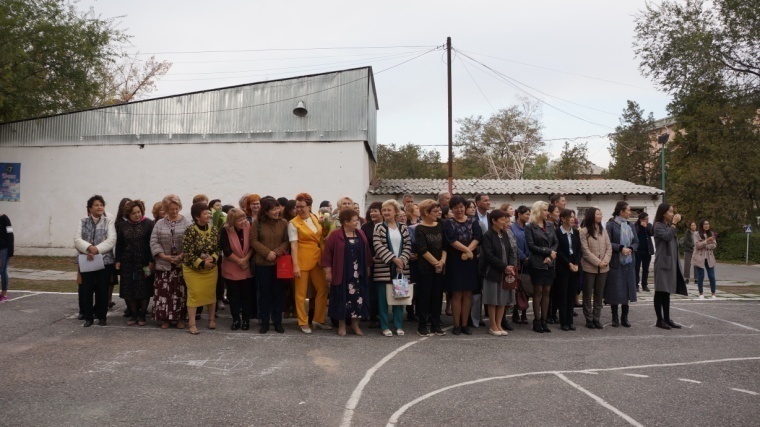 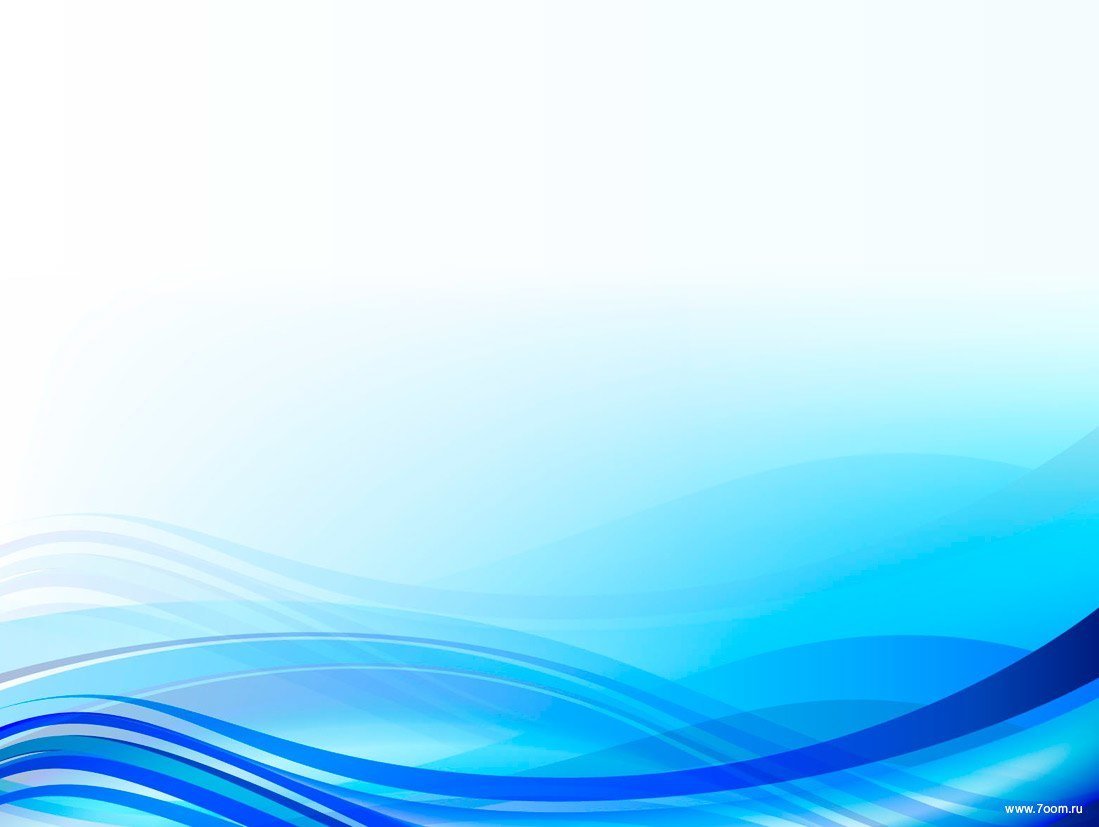 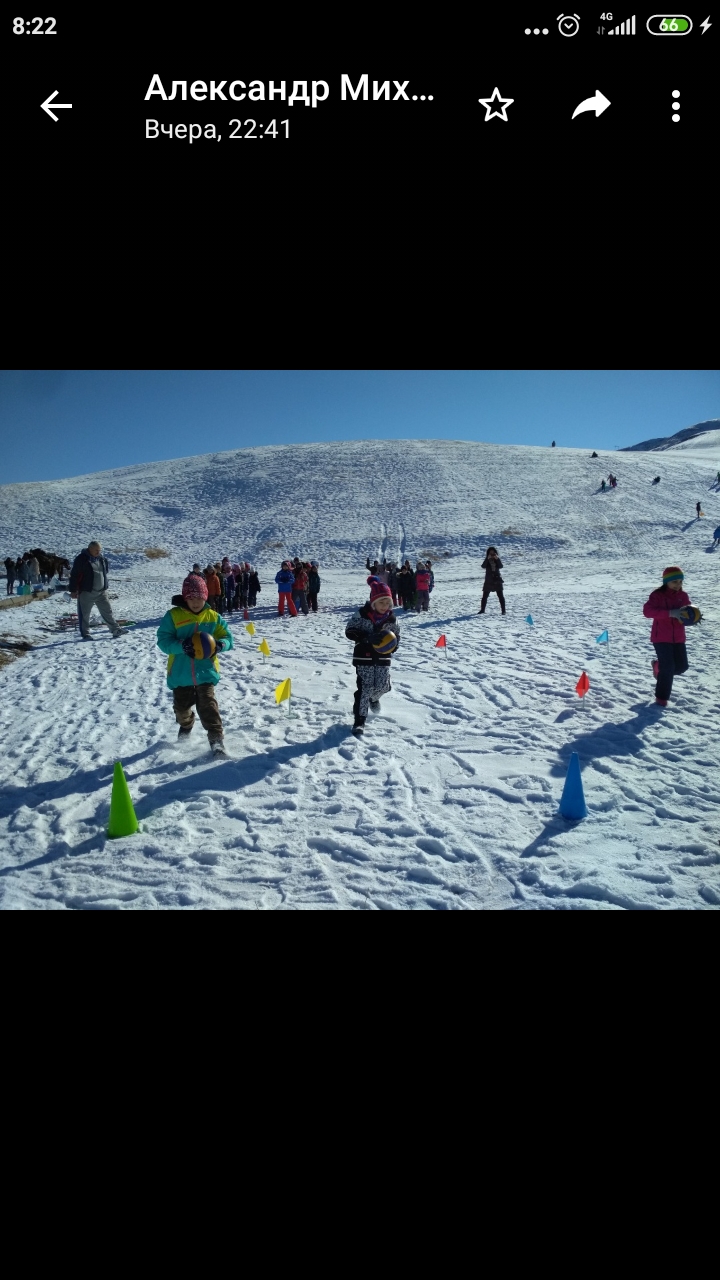 Спортивные дни
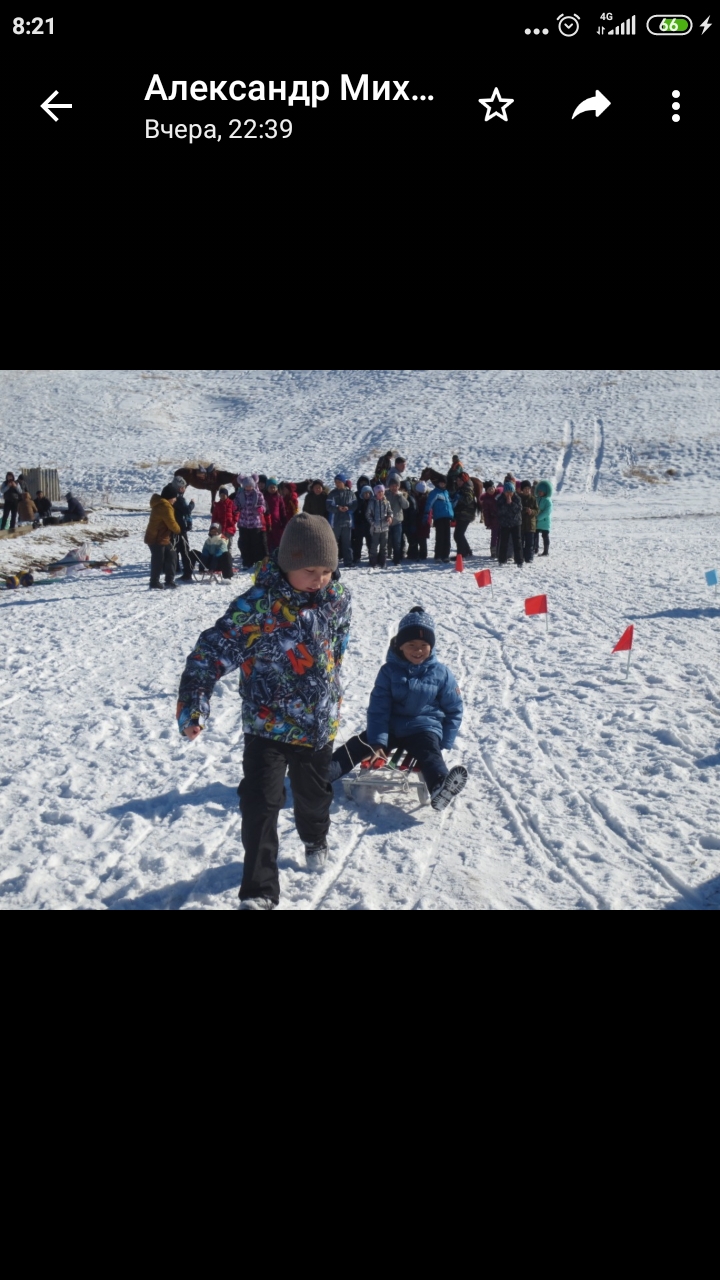 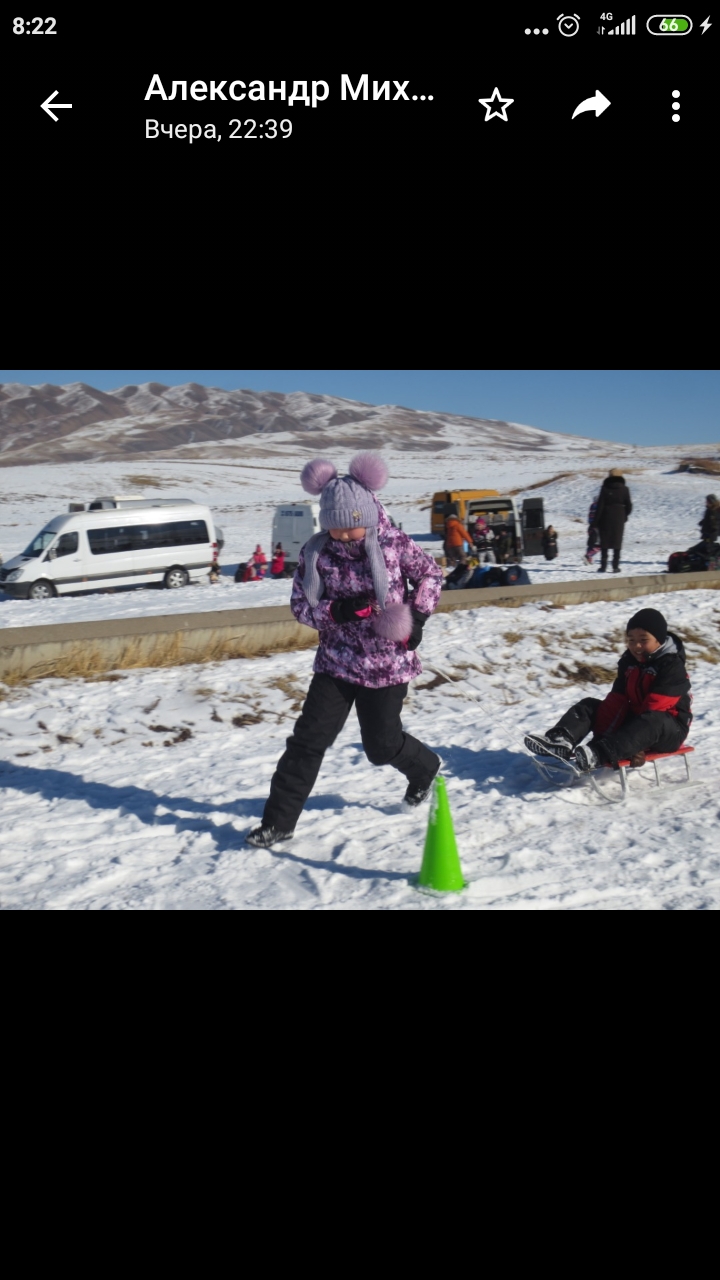 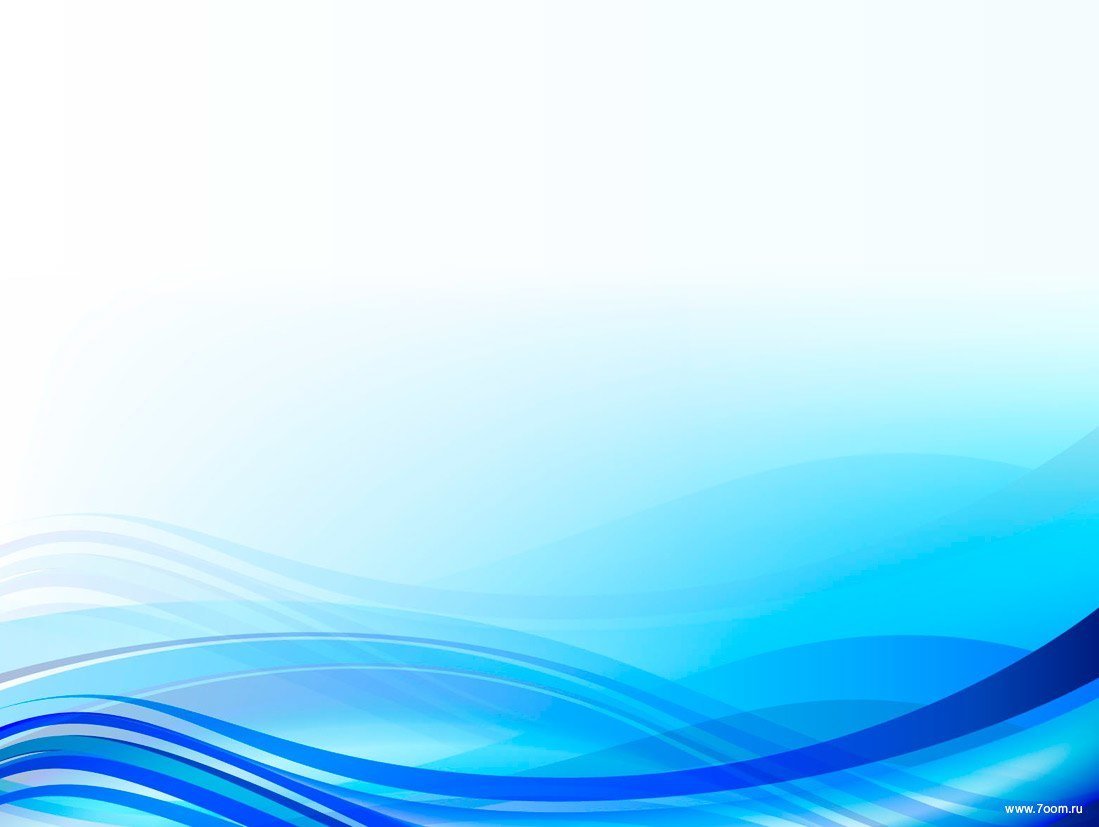 - воинские: День победы, День защитников отечества.
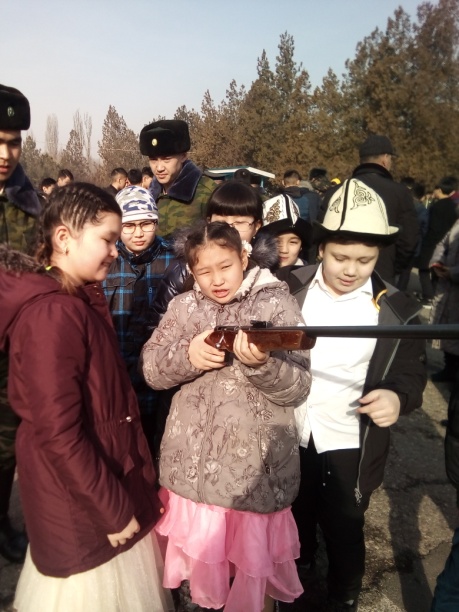 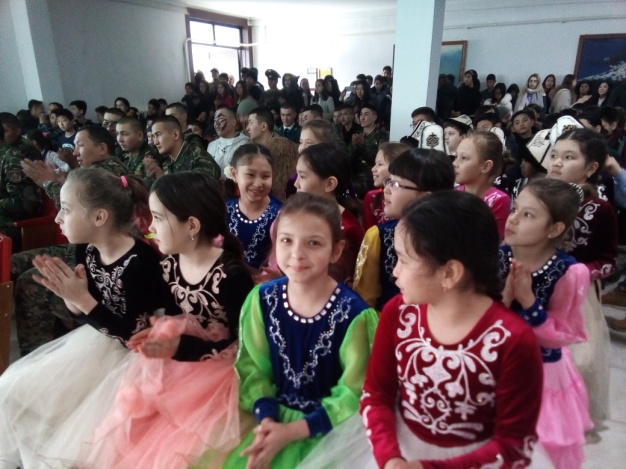 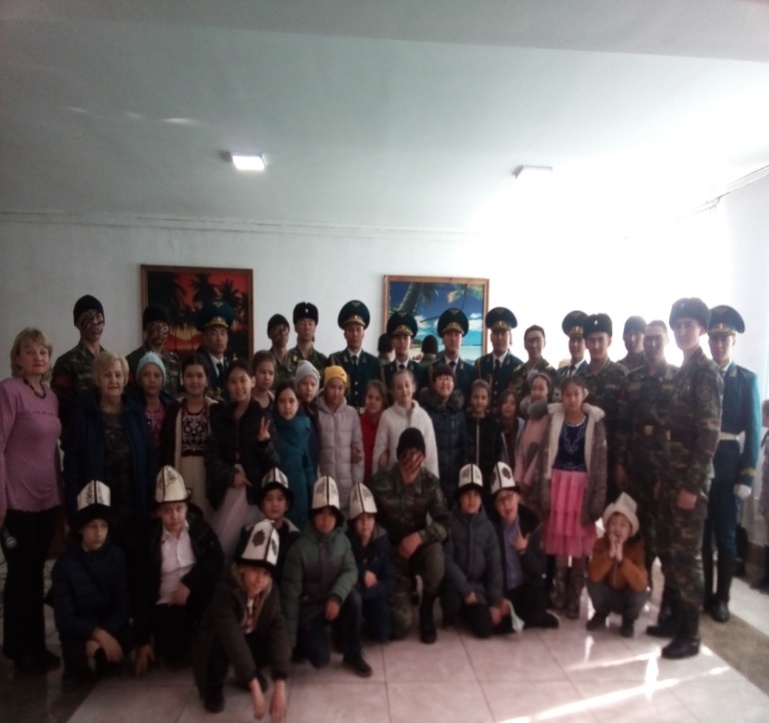 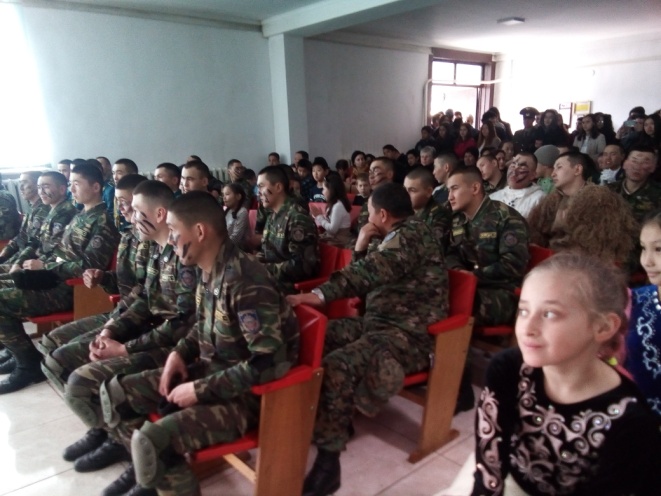 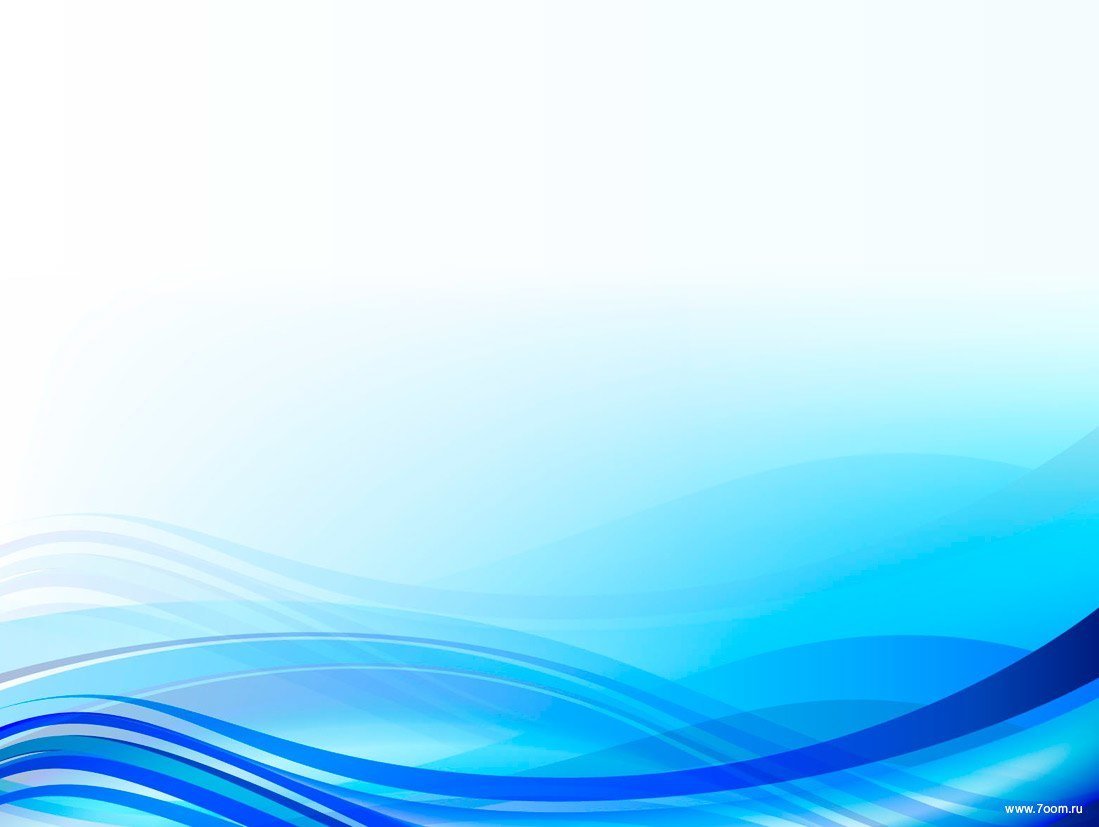 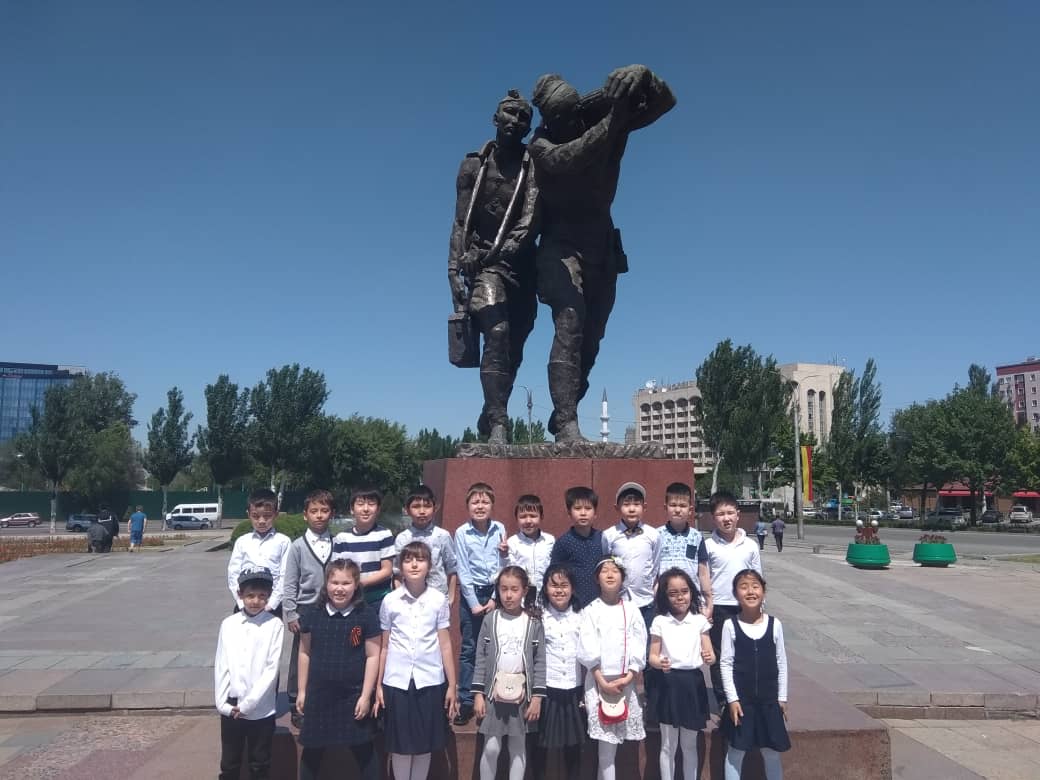 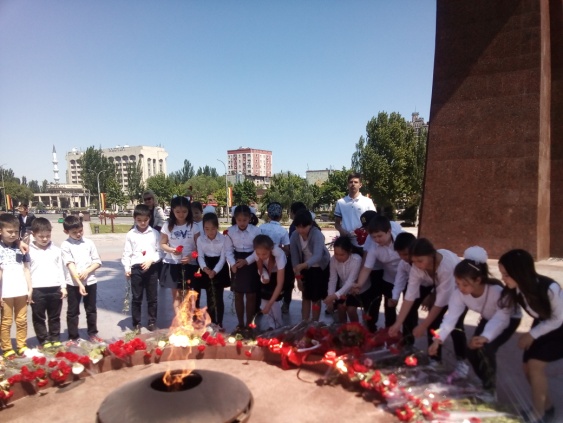 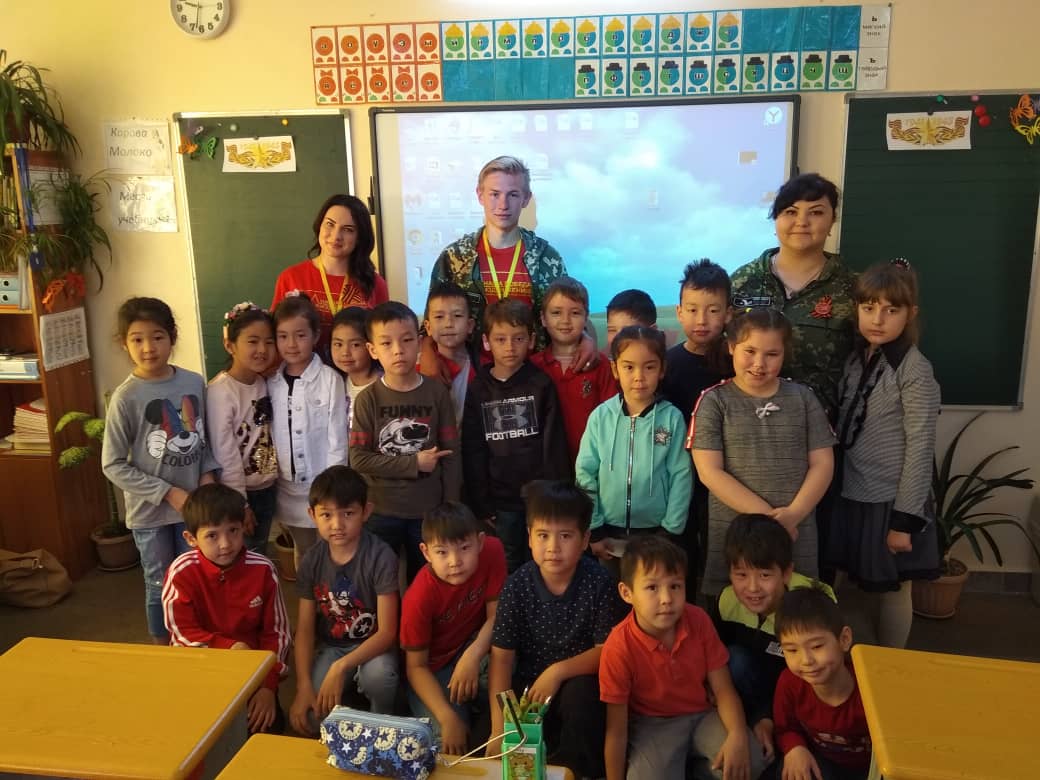 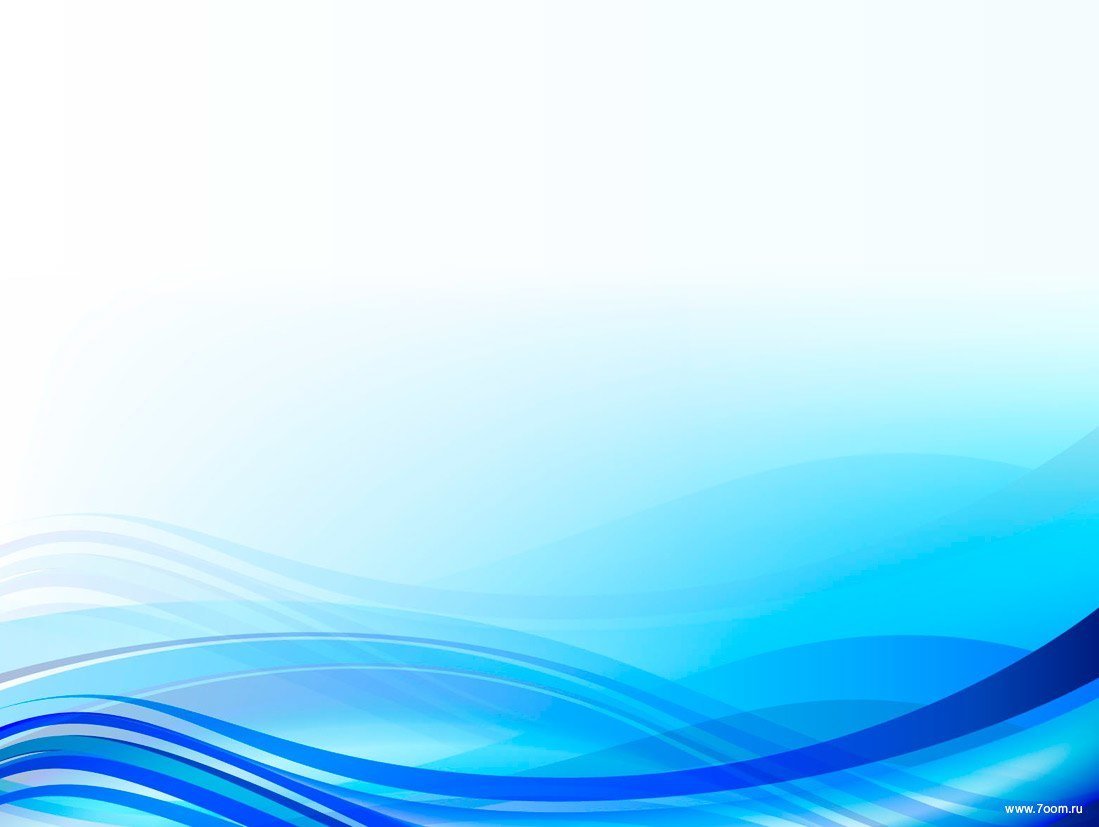 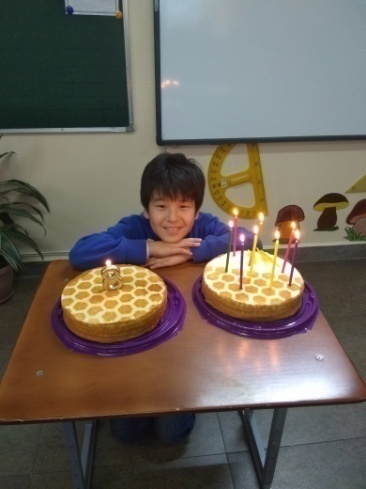 - семейно-бытовые:  дни  именинников
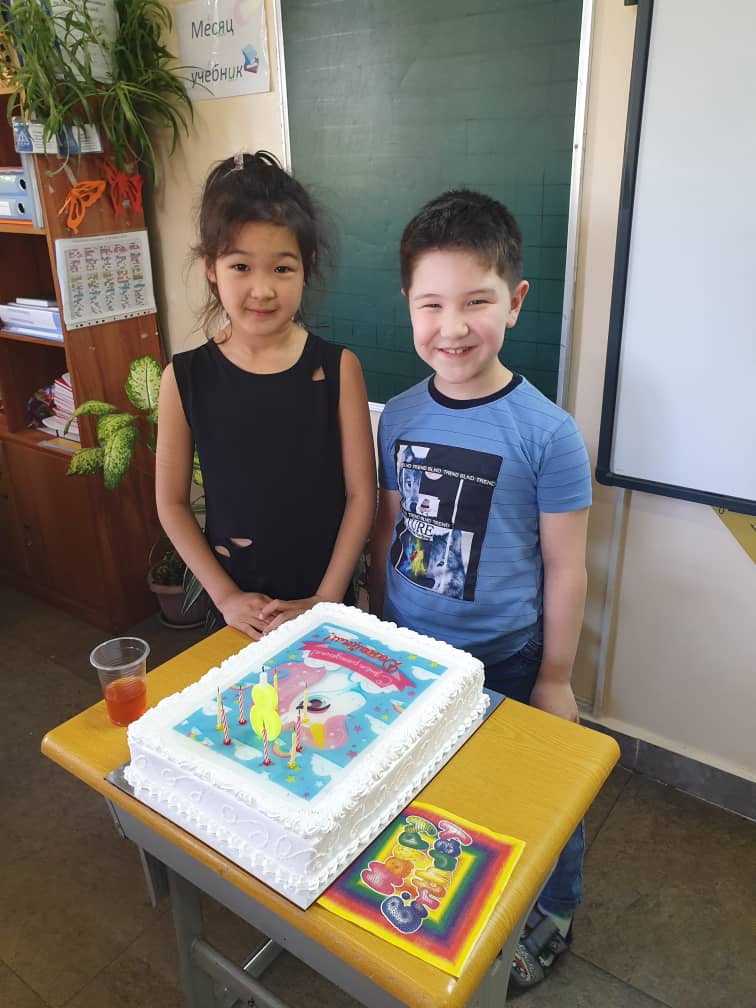 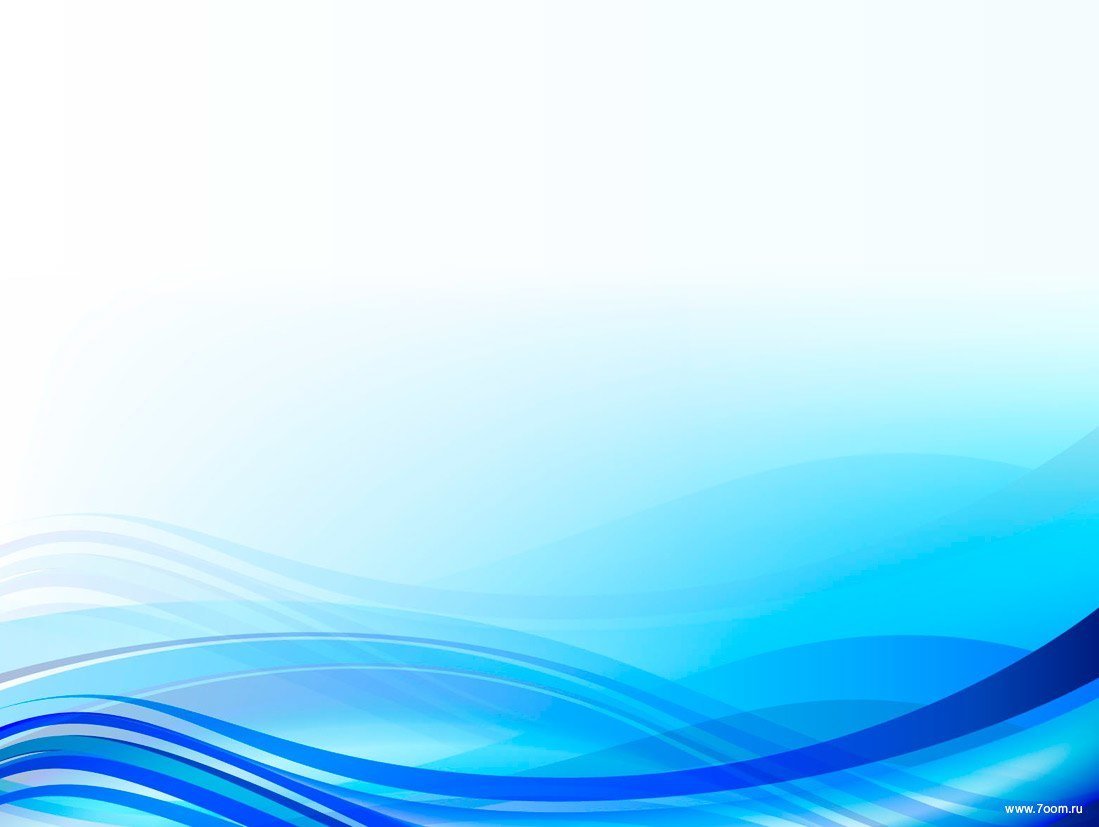 Новый год
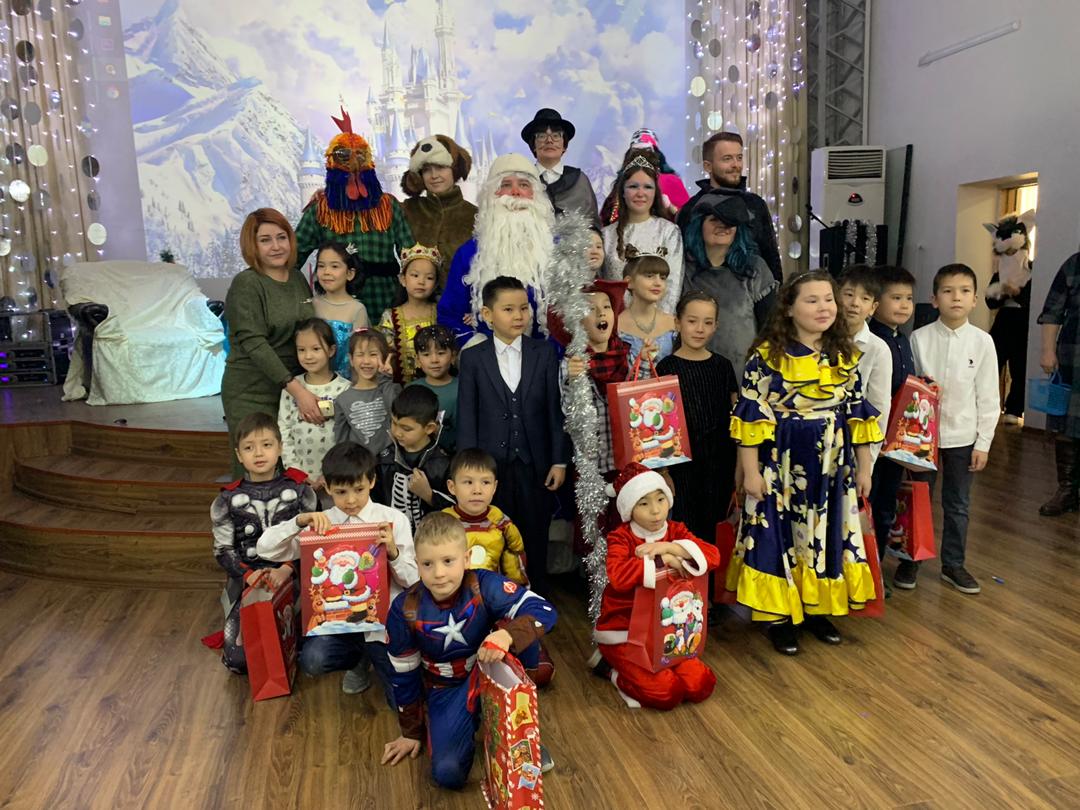 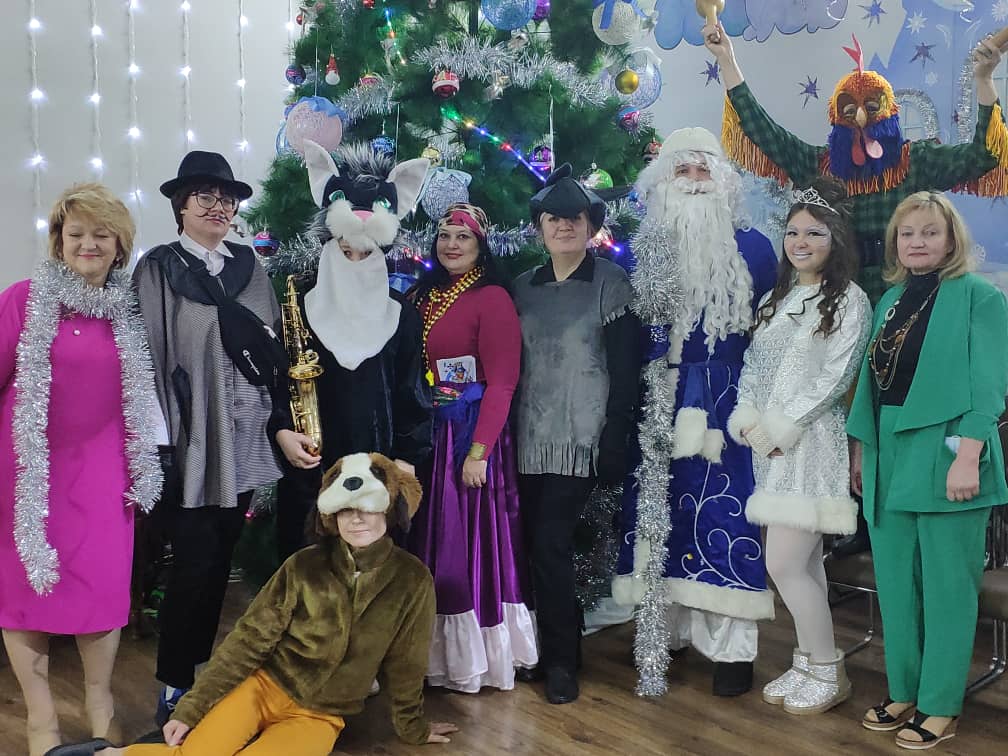 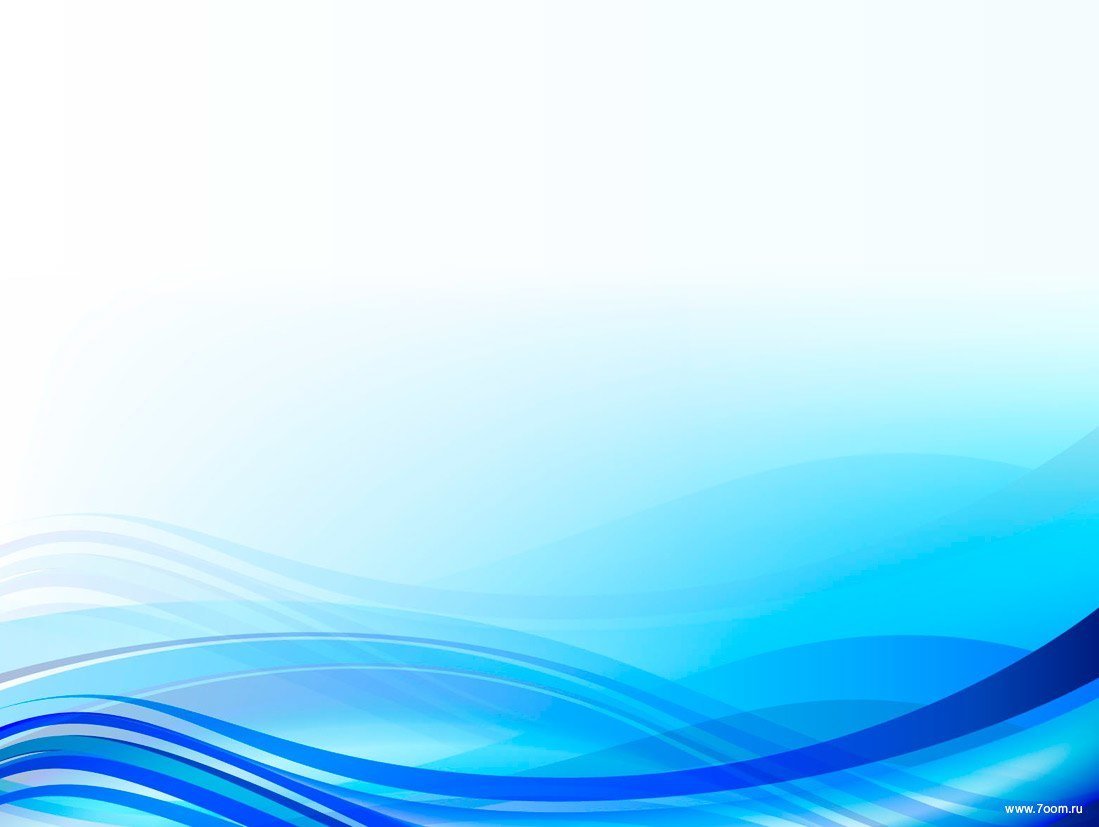 8 марта
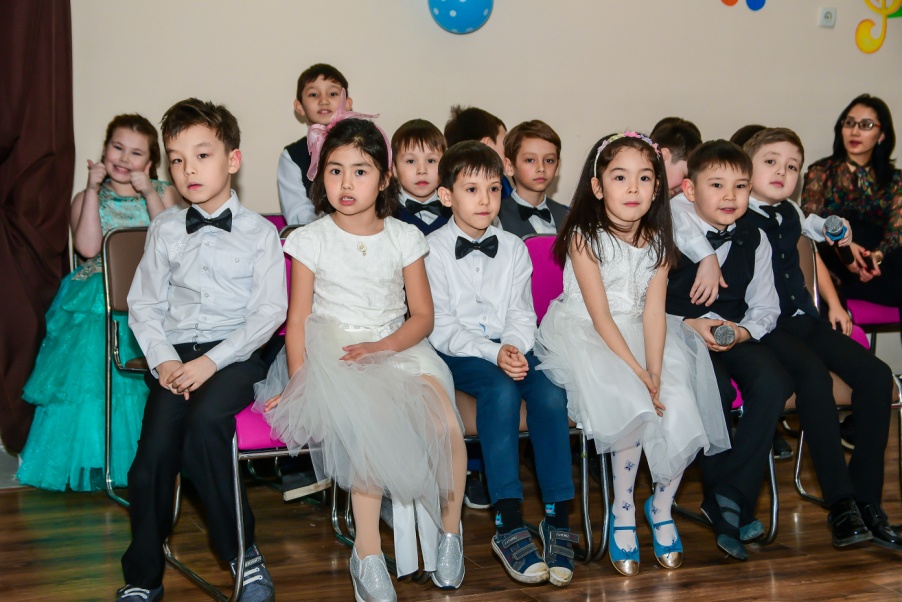 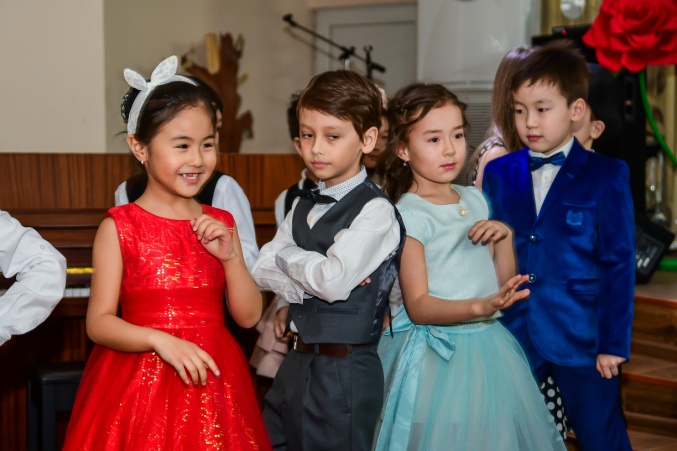 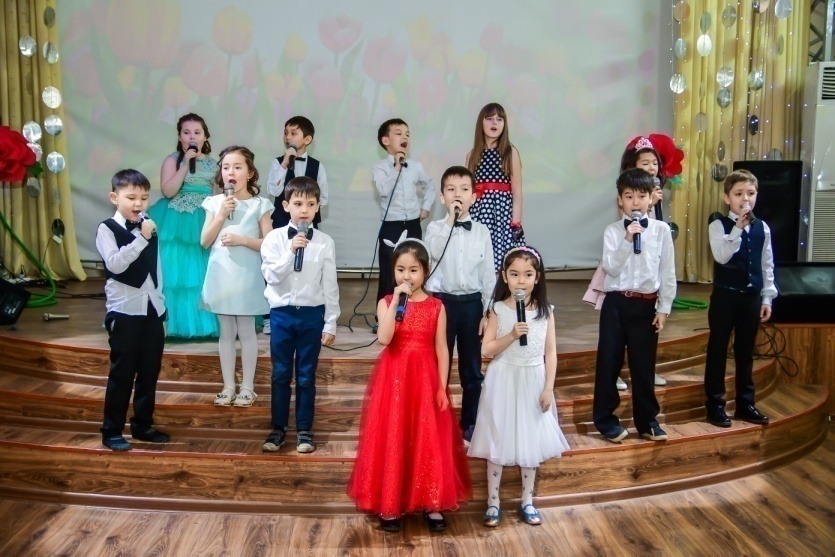 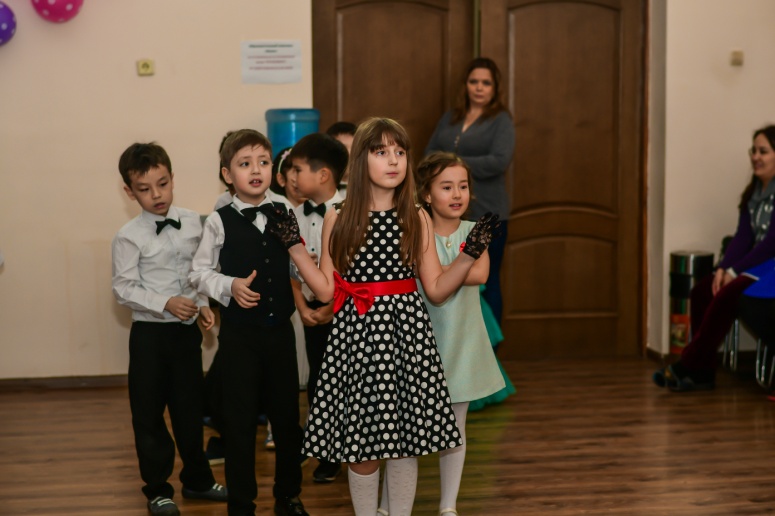 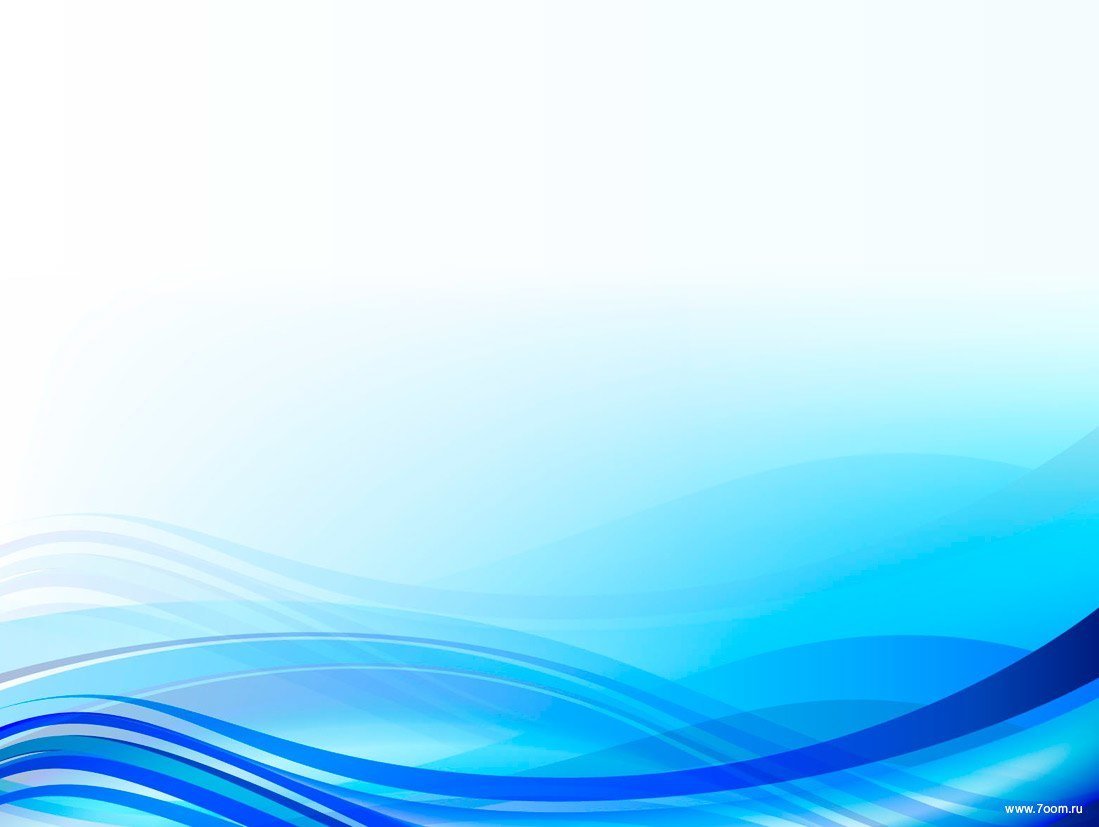 Глубинный смысл всякого праздника –

 торжественная, коллективная демонстрация жизненных сил, преодоление будничной монотонности. Праздник близок к творчеству, т.к. в нем находят выход энергия, изобретательность, художественный вкус участников.
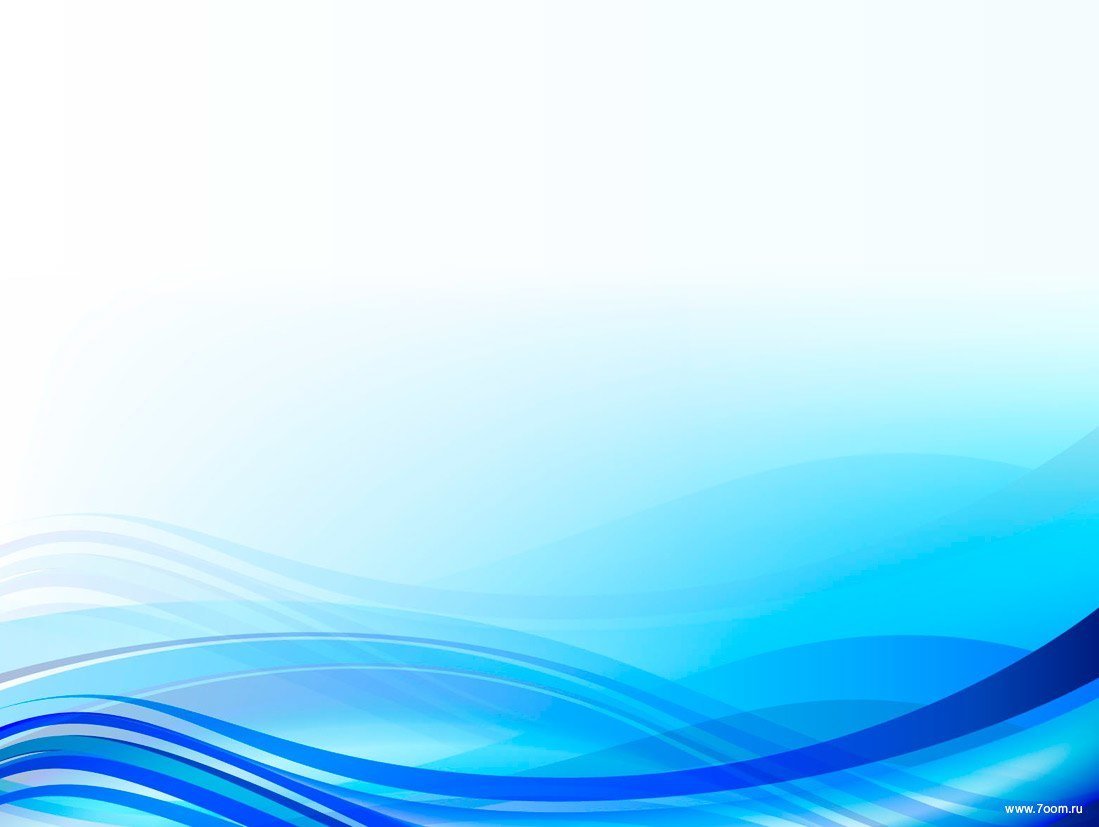 Педагогическая цель детского праздника определяется в соответствии с общей целью формирования личности ребенка и достигается при условии четкой ориентации на психологию и жизненные установки детей.
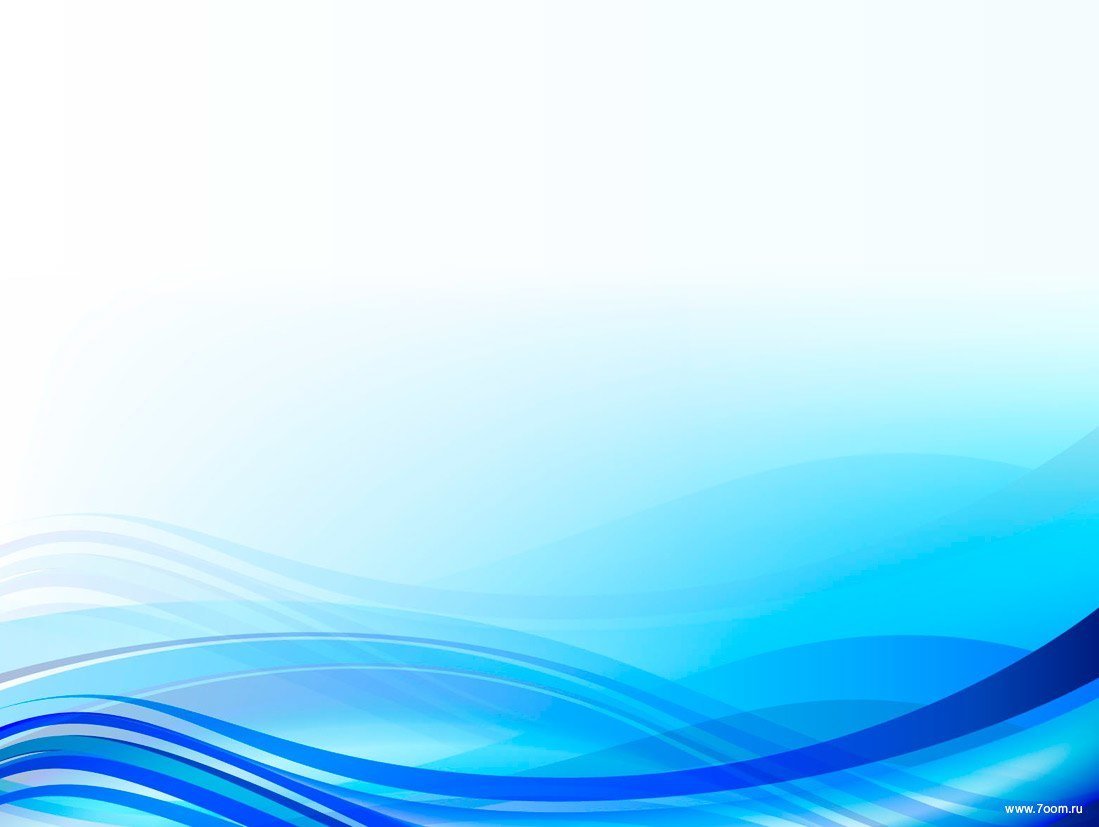 В  Образовательном Комплексе  «Илим» работа кружков и   праздники  взаимосвязаны.  Особенно кружковая  работа отображена, не только на тематических праздниках, но и на праздниках в целом.  Дети  демонстрируют свои умения  области пения, хореографии, игры на музыкальных инструментов, дзюдо,  изодеятельности.
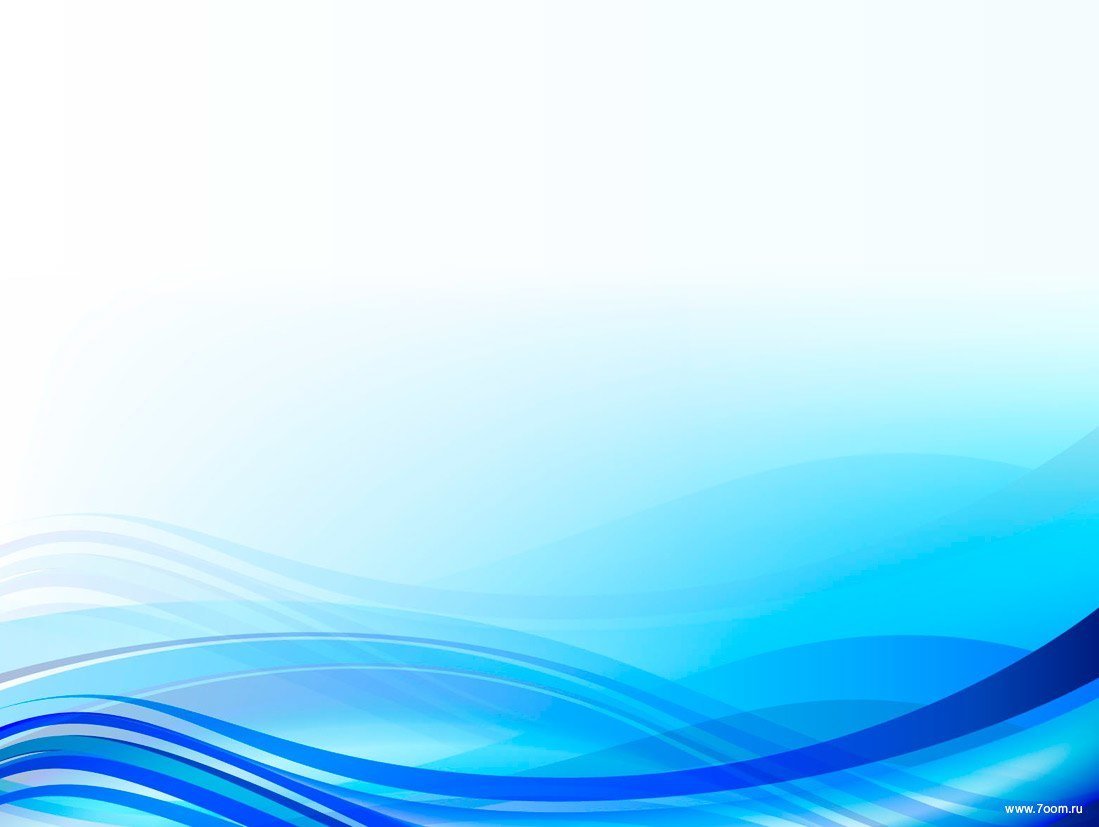 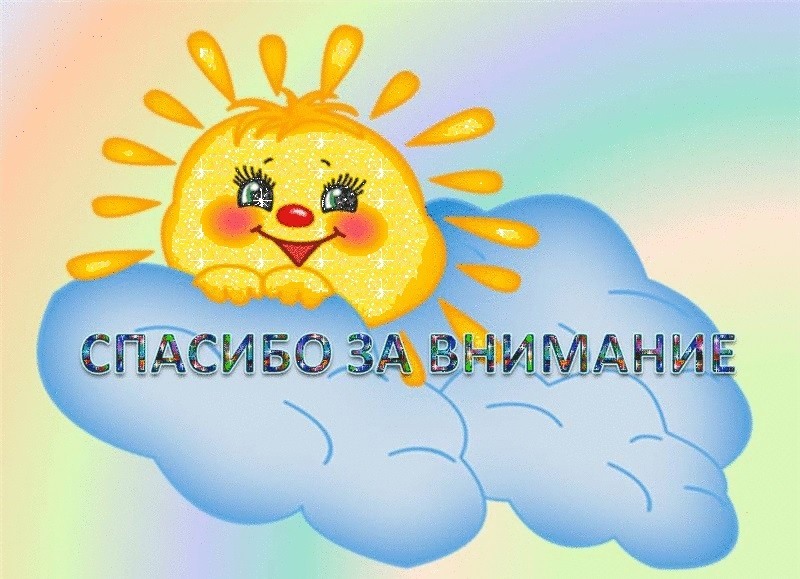